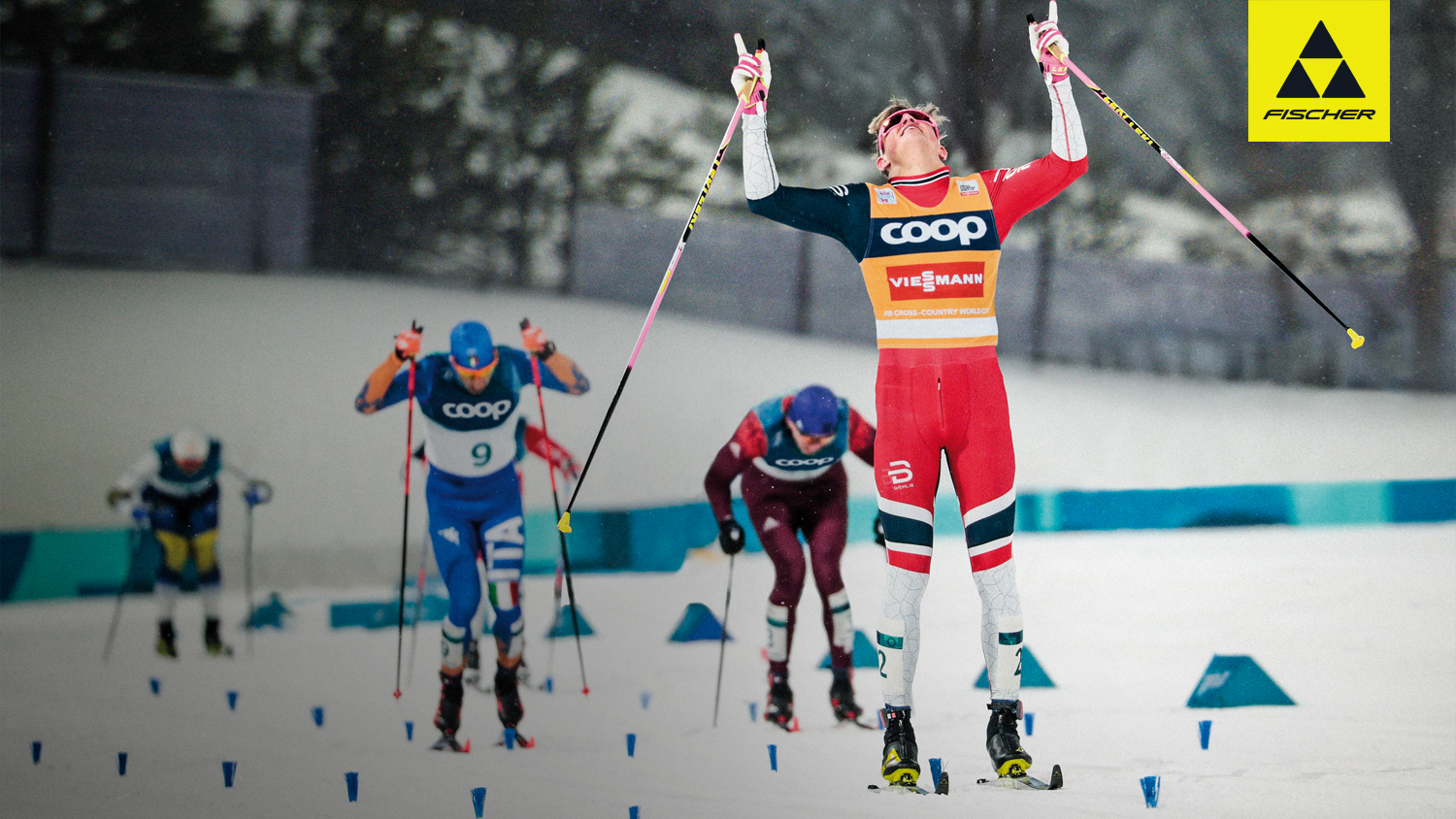 RACE SKATING
КОЛЛЕКЦИЯ 19|20
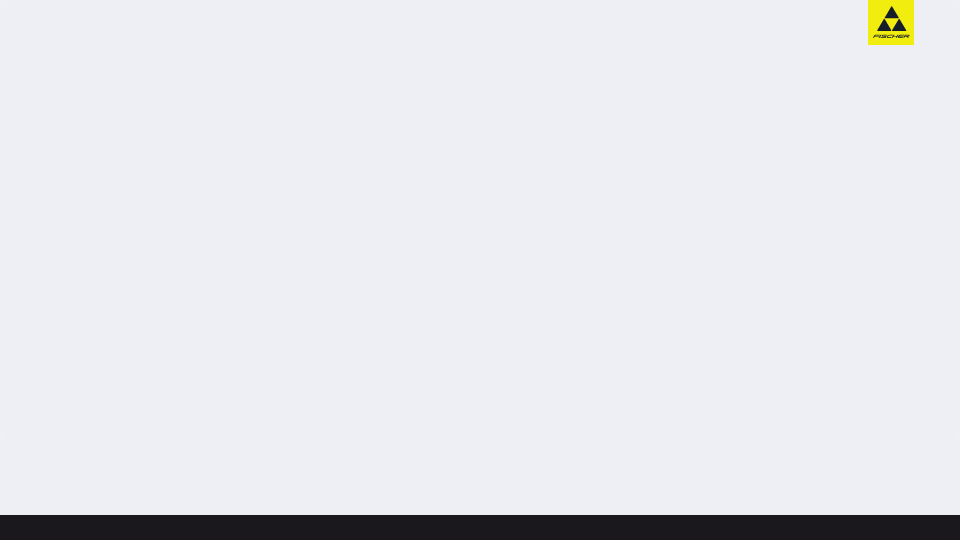 WORLDCUP SKATE IFP BLACK/YELLOW
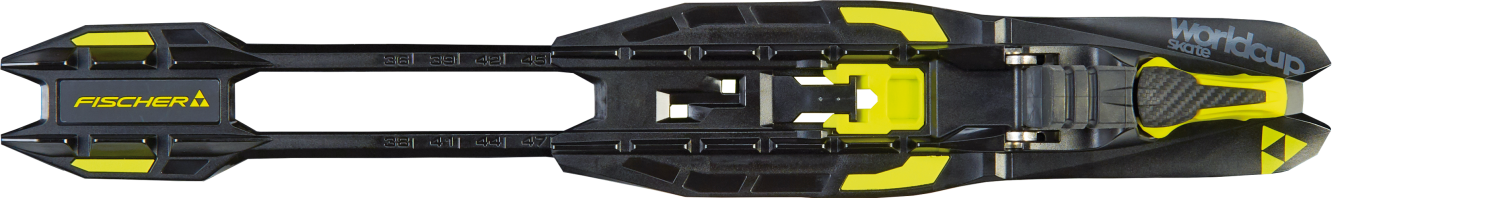 6500 P
WORLDCUP SKATE IFP BLACK/YELLOW
ПРЕИМУЩЕСТВА ДЛЯ ПОТРЕБИТЕЛЕЙ
ИНФОРМАЦИЯ
Профессиональные гоночные крепления TURNAMIC® для конькового хода. Легко устанавливать и просто регулировать без специальных инструментов. Фиксатор Safe Lock предотвращает случайное открытие во время гонок и тренировок.
Установка и регулировка без инструментов
Фиксатор Safe Lock предотвращает нежелательное открытие
Ручное встёгивание и выстегивание
Артикул:	S49019
Флексор:	Skate
Фиксация:	ручная
Вес:	215 g
ТЕХНОЛОГИИ
ОСНОВНЫЕ ТЕХНОЛОГИИ
RACE CODE
Safe Lock
Safe Lock
Double Lock Slider
Flow Flex
Heel Pre-adjust
Low Profile
Torsion-proofed body
Skating Flexor
Stabilizer
Tool Free
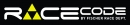 Tool Free
Double Lock Slider
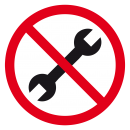 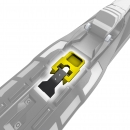 Line Up 19|20 // Nordic // Лыжные крепления // Race Skating
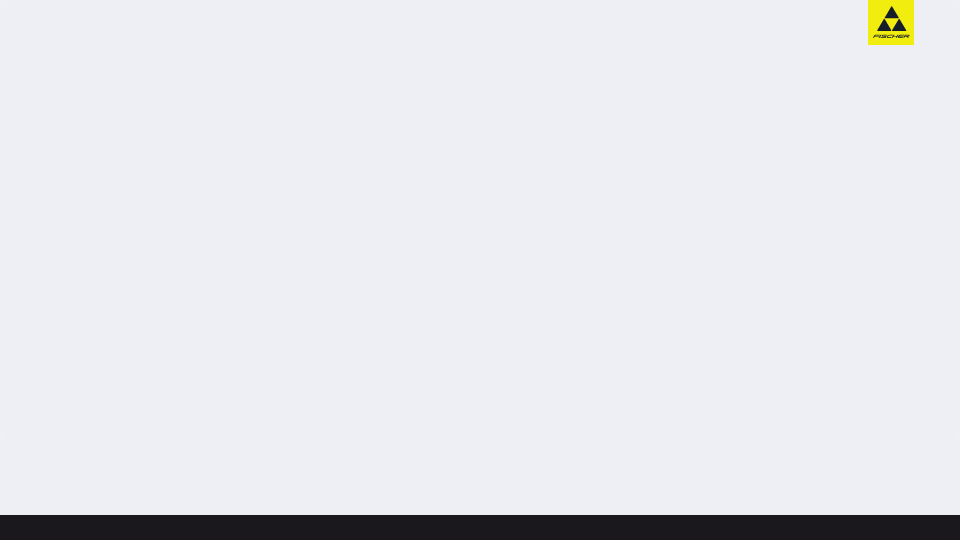 RACE PRO SKATE IFP BLACK/YELLOW
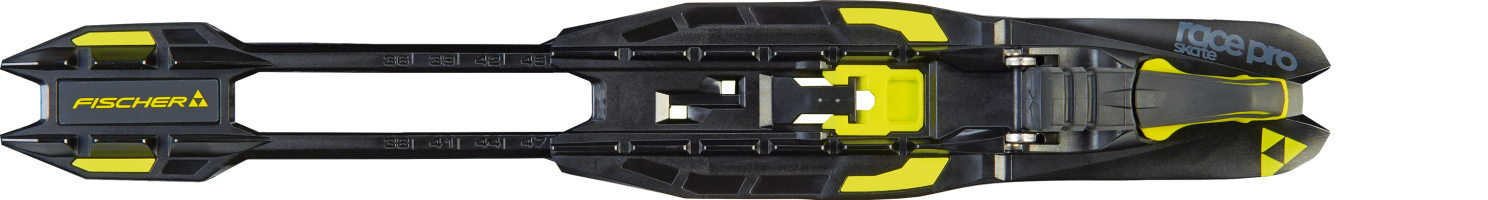 5300 P
RACE PRO SKATE IFP BLACK/YELLOW
ПРЕИМУЩЕСТВА ДЛЯ ПОТРЕБИТЕЛЕЙ
ИНФОРМАЦИЯ
Профессиональные гоночные крепления для конькового хода для лыж с платформой IFP. Крепления Turnamic созданы для максимальной скорости, их легко устанавливать и просто регулировать.
Установка и регулировка без инструментов
Прямая передача энергии
Ручное встёгивание и выстегивание
Артикул:	S50019
Флексор:	Skate
Фиксация:	ручная
Вес:	200 g
ТЕХНОЛОГИИ
ОСНОВНЫЕ ТЕХНОЛОГИИ
RACE CODE
Turn Lock
Turn Lock
Double Lock Slider
Flow Flex
Heel Pre-adjust
Low Profile
Torsion-proofed body
Skating Flexor
Stabilizer
Tool Free
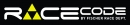 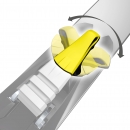 Tool Free
Double Lock Slider
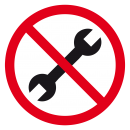 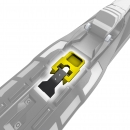 Line Up 19|20 // Nordic // Лыжные крепления // Race Skating
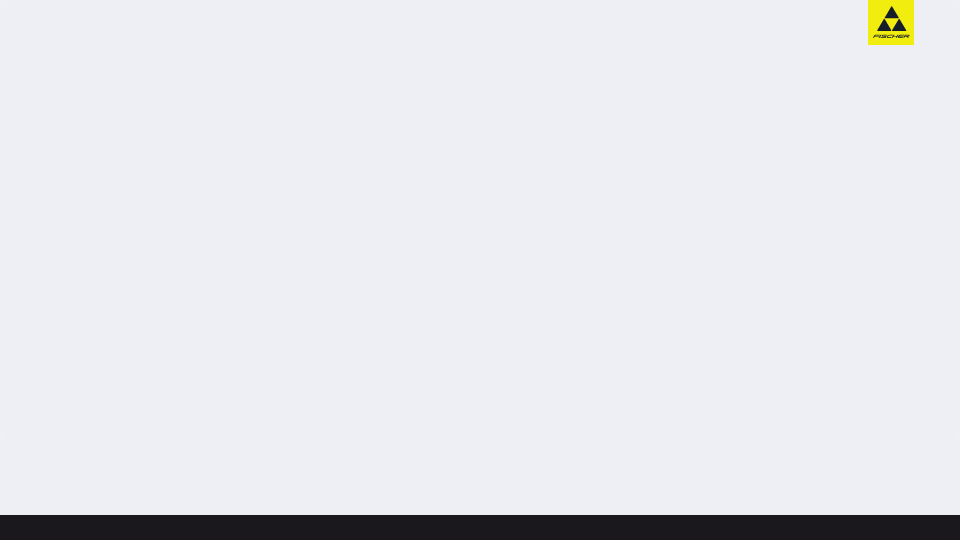 RACE SKATE IFP BLACK/YELLOW
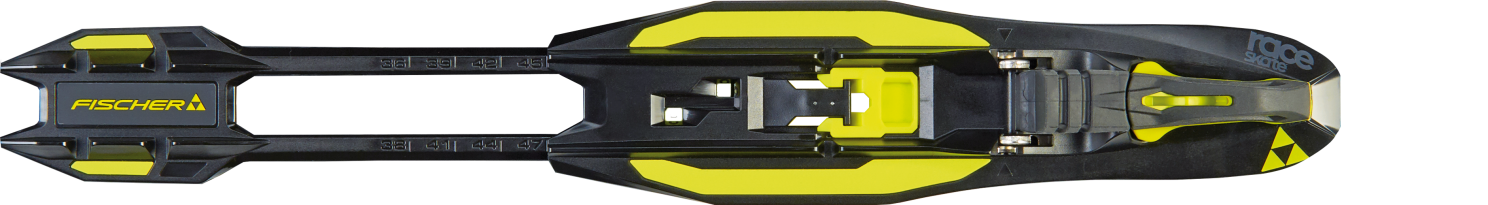 3950 P
RACE SKATE IFP BLACK/YELLOW
ПРЕИМУЩЕСТВА ДЛЯ ПОТРЕБИТЕЛЕЙ
ИНФОРМАЦИЯ
Спортивные крепления для конькового хода для лыж с платформой IFP. Крепления Turnamic устанавливаются и регулируются без дополнительных инструментов.
Установка и регулировка без инструментов
Прямая передача энергии
Автоматическое встёгивание, ручное выстегивание
Артикул:	S55019
Флексор:	Skate
Фиксация:	step-in
Вес:	228 g
ТЕХНОЛОГИИ
ОСНОВНЫЕ ТЕХНОЛОГИИ
Turn Lock
Tool Free
Turn Lock
Double Lock Slider
Heel Pre-adjust
Step-In function
Torsion-proofed body
Skating Flexor
Tool Free
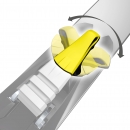 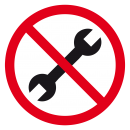 Double Lock Slider
Flowflex®
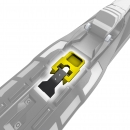 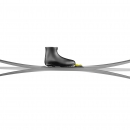 Line Up 19|20 // Nordic // Лыжные крепления // Race Skating
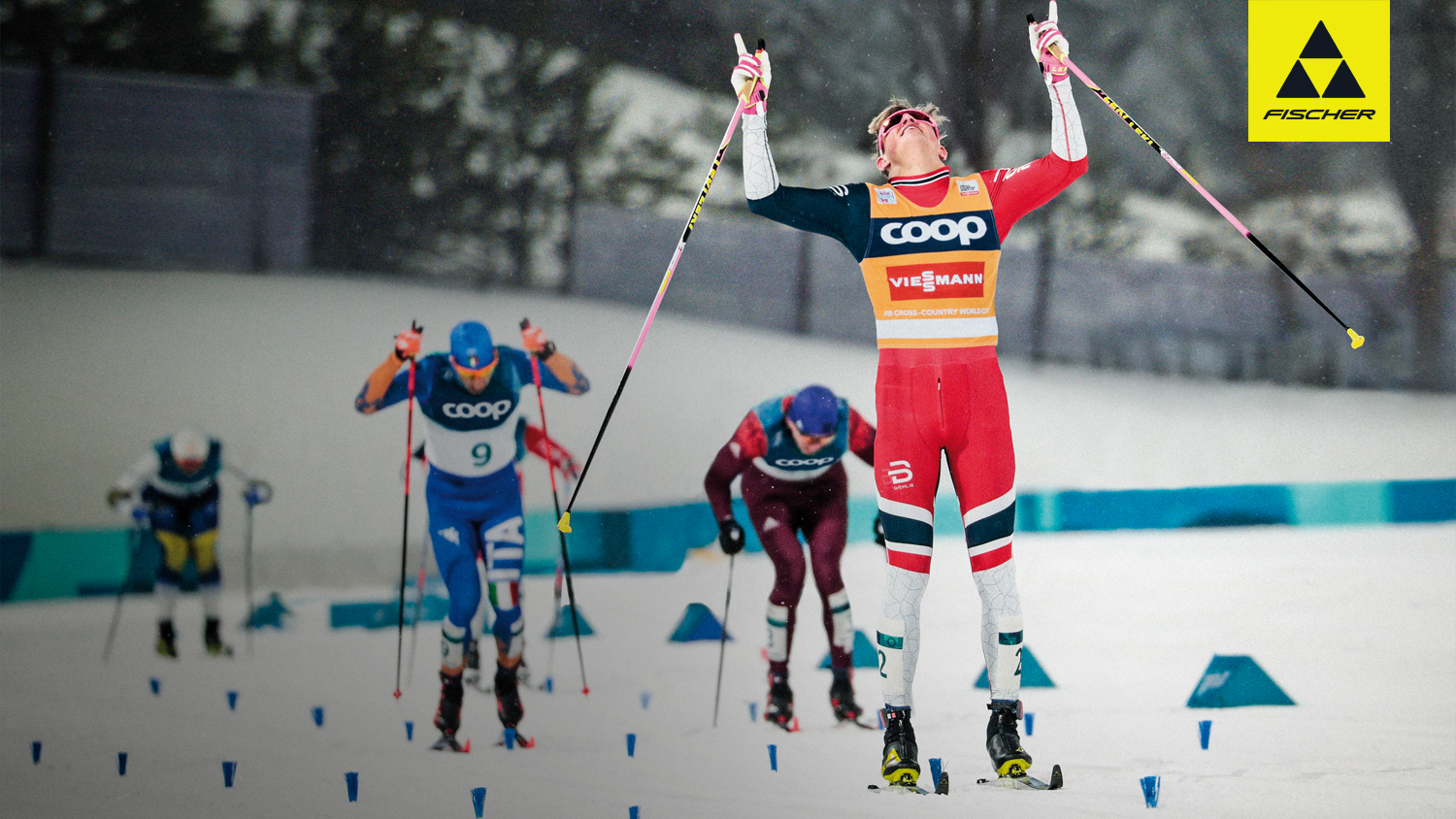 RACE CLASSIC
SEASON 19|20
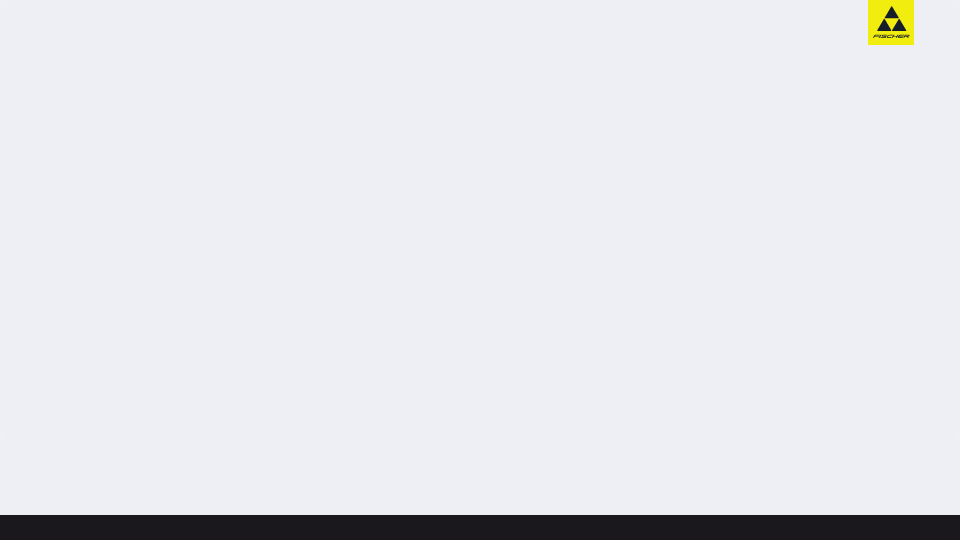 WORLDCUP CLASSIC IFP BLACK/YELLOW
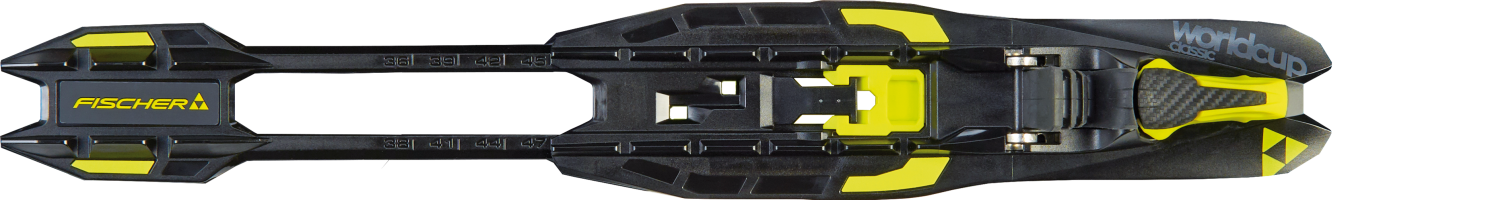 6500 P
WORLDCUP CLASSIC IFP BLACK/YELLOW
ПРЕИМУЩЕСТВА ДЛЯ ПОТРЕБИТЕЛЕЙ
ИНФОРМАЦИЯ
Профессиональные гоночные крепления TURNAMIC® для классического хода. Легко устанавливать и просто регулировать без специальных инструментов. Фиксатор Safe Lock предотвращает случайное открытие во время гонок и тренировок.
Установка и регулировка без инструментов
 Фиксатор Safe Lock предотвращает нежелательное открытие 
Ручное встёгивание и выстегивание
Артикул:	S49119
Флексор:	Classic
Фиксация:	ручная
Вес:	215 g
ТЕХНОЛОГИИ
ОСНОВНЫЕ ТЕХНОЛОГИИ
RACE CODE
Safe Lock
Turn Lock
Double Lock Slider
Flow Flex
Heel Pre-adjust
Low Profile
Torsion-proofed body
Classic Flexor
Tool Free
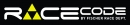 Tool Free
Double Lock Slider
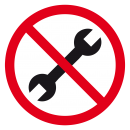 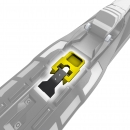 Line Up 19|20 // Nordic // Лыжные крепления // Race Classic
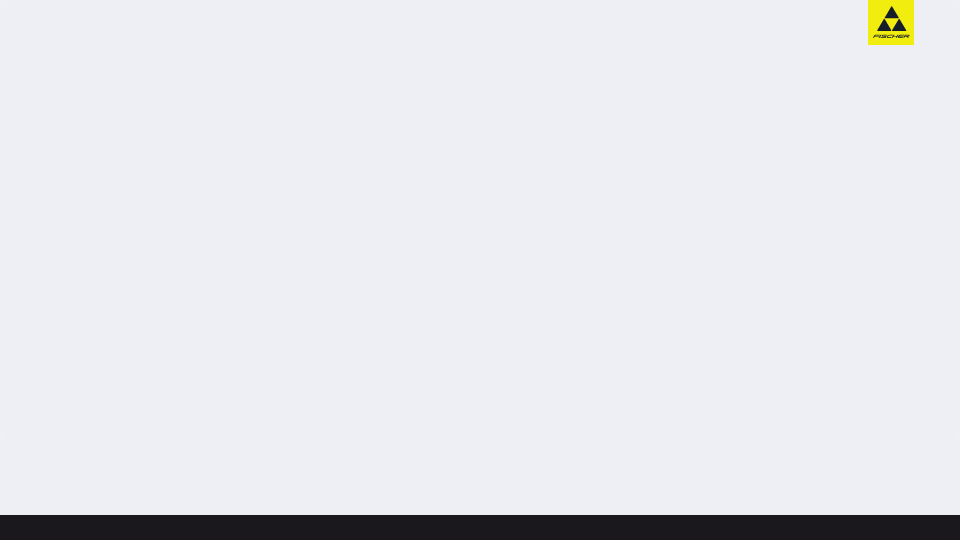 RACE PRO CLASSIC IFP BLACK/YELLOW
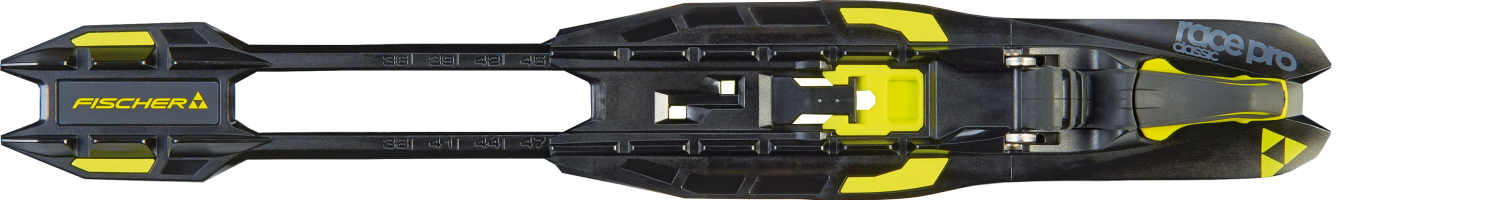 5300 P
RACE PRO CLASSIC IFP BLACK/YELLOW
ПРЕИМУЩЕСТВА ДЛЯ ПОТРЕБИТЕЛЕЙ
ИНФОРМАЦИЯ
Профессиональные гоночные крепления для классического хода для лыж с платформой IFP. Крепления Turnamic созданы для максимальной скорости, их легко устанавливать и просто регулировать.
Установка и регулировка без инструментов
Прямая передача энергии
Ручное встёгивание и выстегивание
Артикул:	S50119
Флексор:	Classic
Фиксация:	ручная
Вес:	200 g
ТЕХНОЛОГИИ
ОСНОВНЫЕ ТЕХНОЛОГИИ
RACE CODE
Turn Lock
Turn Lock
Double Lock Slider
Flow Flex
Heel Pre-adjust
Low Profile
Torsion-proofed body
Classic Flexor
Tool Free
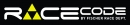 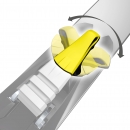 Tool Free
Double Lock Slider
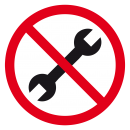 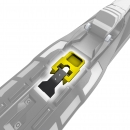 Line Up 19|20 // Nordic // Лыжные крепления // Race Classic
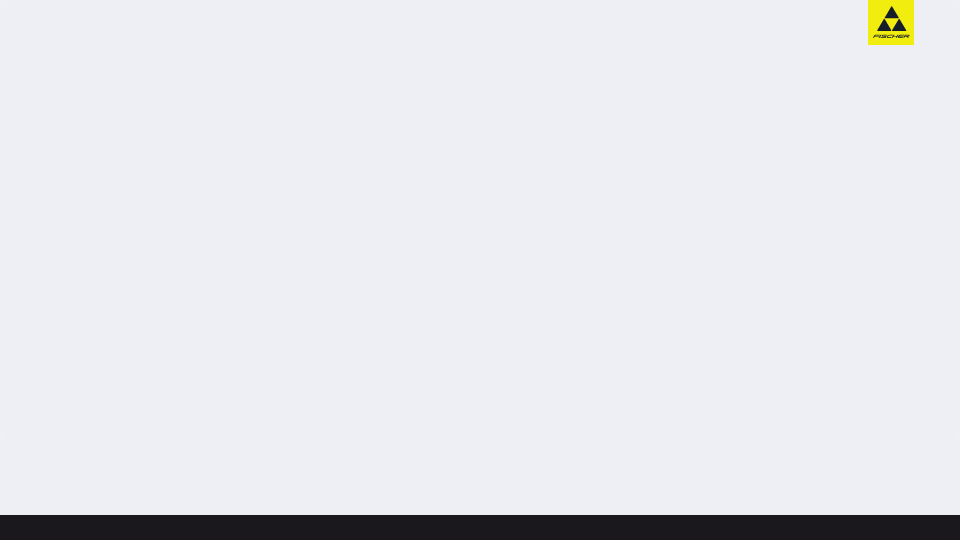 RACE CLASSIC IFP BLACK/YELLOW
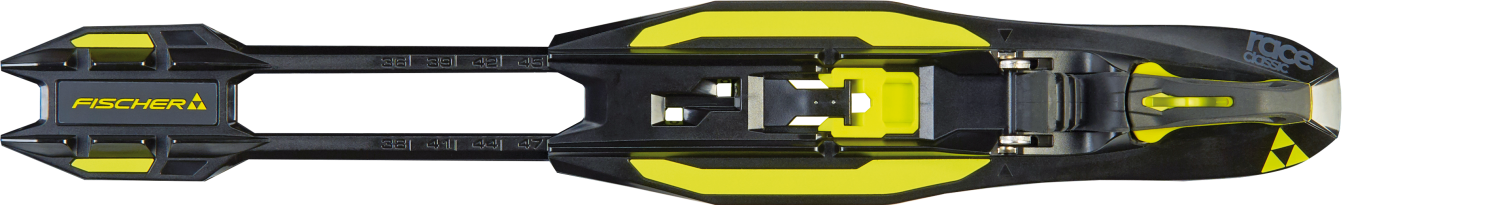 3950 P
RACE CLASSIC IFP BLACK/YELLOW
ПРЕИМУЩЕСТВА ДЛЯ ПОТРЕБИТЕЛЕЙ
ИНФОРМАЦИЯ
Спортивные крепления для классического хода для лыж с платформой IFP. Крепления Turnamic устанавливаются и регулируются без дополнительных инструментов.
Установка и регулировка без инструментов
Прямая передача энергии
Автоматическое встёгивание, ручное выстегивание
Артикул:	S55219
Флексор:	Classic
Фиксация:	step-in
Вес:	228 g
ТЕХНОЛОГИИ
ОСНОВНЫЕ ТЕХНОЛОГИИ
Turn Lock
Tool Free
Turn Lock
Double Lock Slider
Heel Pre-adjust
Step-In function
Torsion-proofed body
Classic Flexor
Tool Free
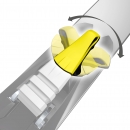 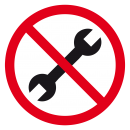 Double Lock Slider
Flowflex®
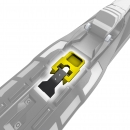 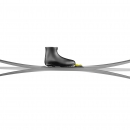 Line Up 19|20 // Nordic // Лыжные крепления // Race Classic
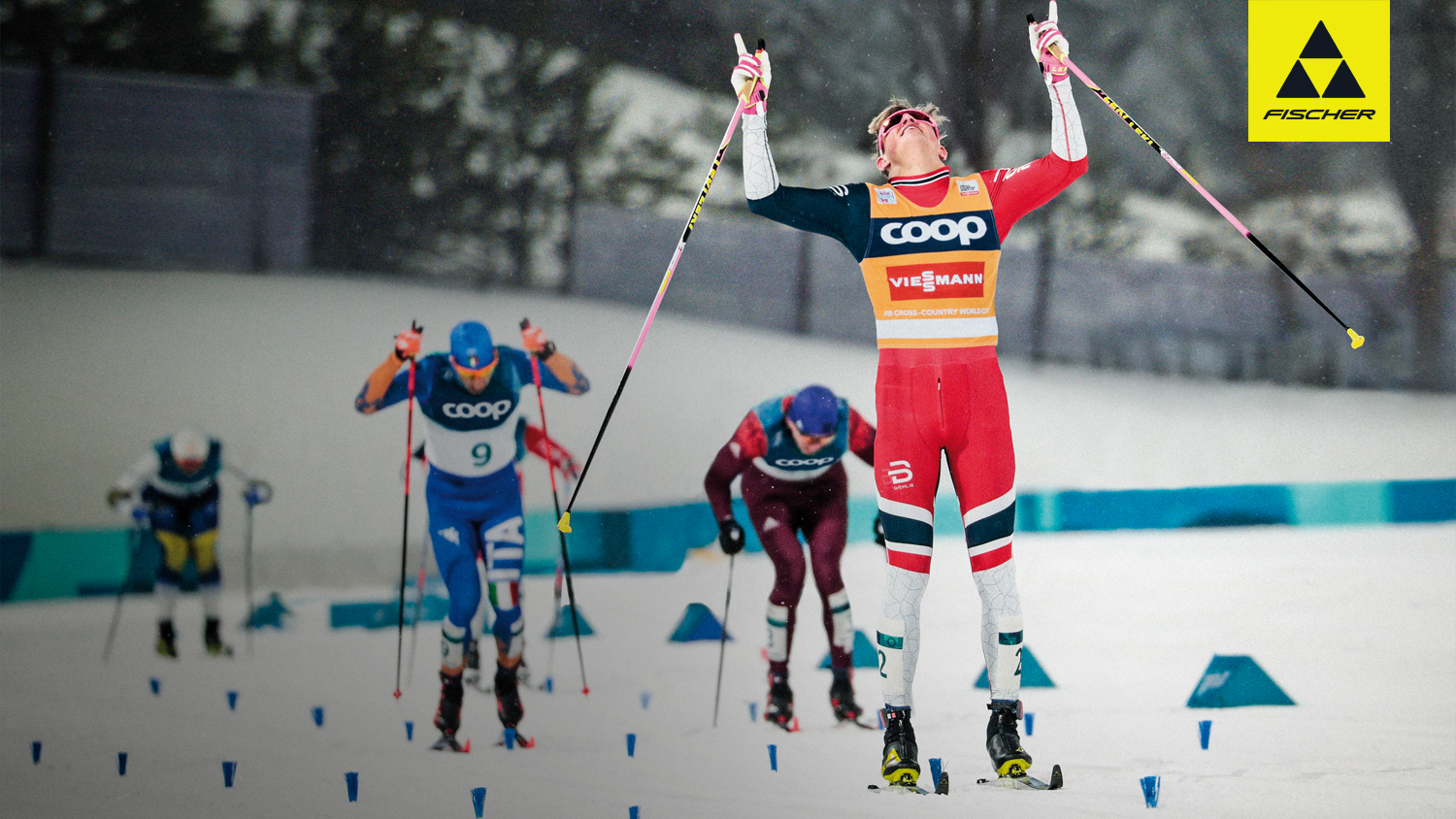 RACE COMBI
SEASON 19|20
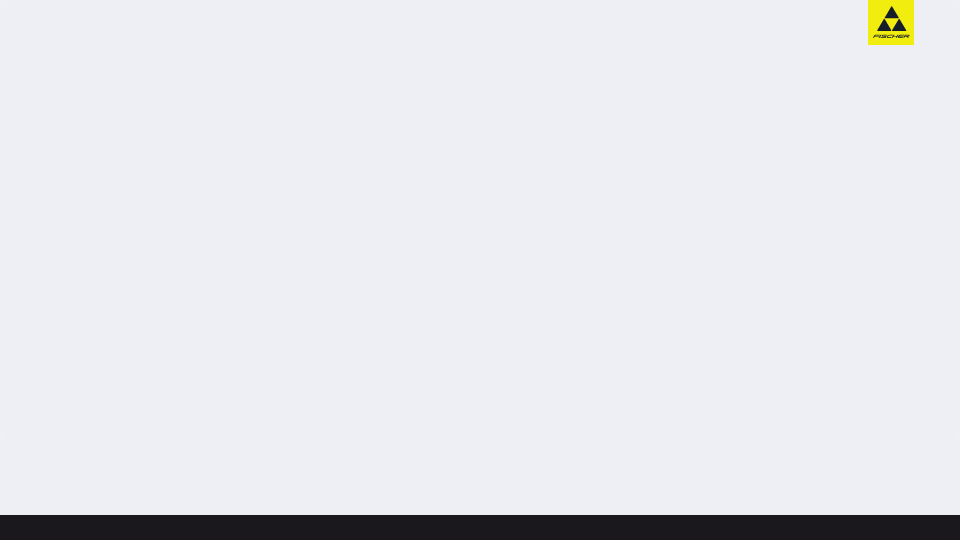 RACE COMBI IFP BLACK/YELLOW
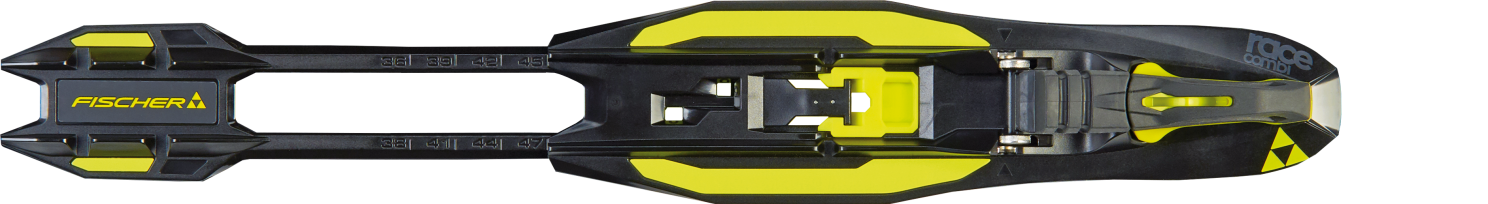 3950 P
RACE COMBI IFP BLACK/YELLOW
ПРЕИМУЩЕСТВА ДЛЯ ПОТРЕБИТЕЛЕЙ
ИНФОРМАЦИЯ
Спортивные комбинированные крепления для лыж с платформой IFP. Флексор средней жесткости позволяет кататься классическим и коньковым ходами. Крепления Turnamic устанавливаются и регулируются без дополнительных инструментов.
Установка и регулировка без инструментов
Прямая передача энергии
Автоматическое встёгивание, ручное выстегивание
Артикул:	S57519
Флексор:	Combi
Фиксация:	step-in
Вес:	228 g
ТЕХНОЛОГИИ
ОСНОВНЫЕ ТЕХНОЛОГИИ
Turn Lock
Tool Free
Turn Lock
Double Lock Slider
Heel Pre-adjust
Step-In function
Torsion-proofed body
Combi Flexor
Tool Free
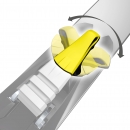 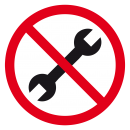 Double Lock Slider
Flowflex®
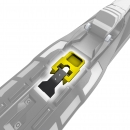 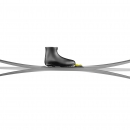 Line Up 19|20 // Nordic // Лыжные крепления // Race Combi
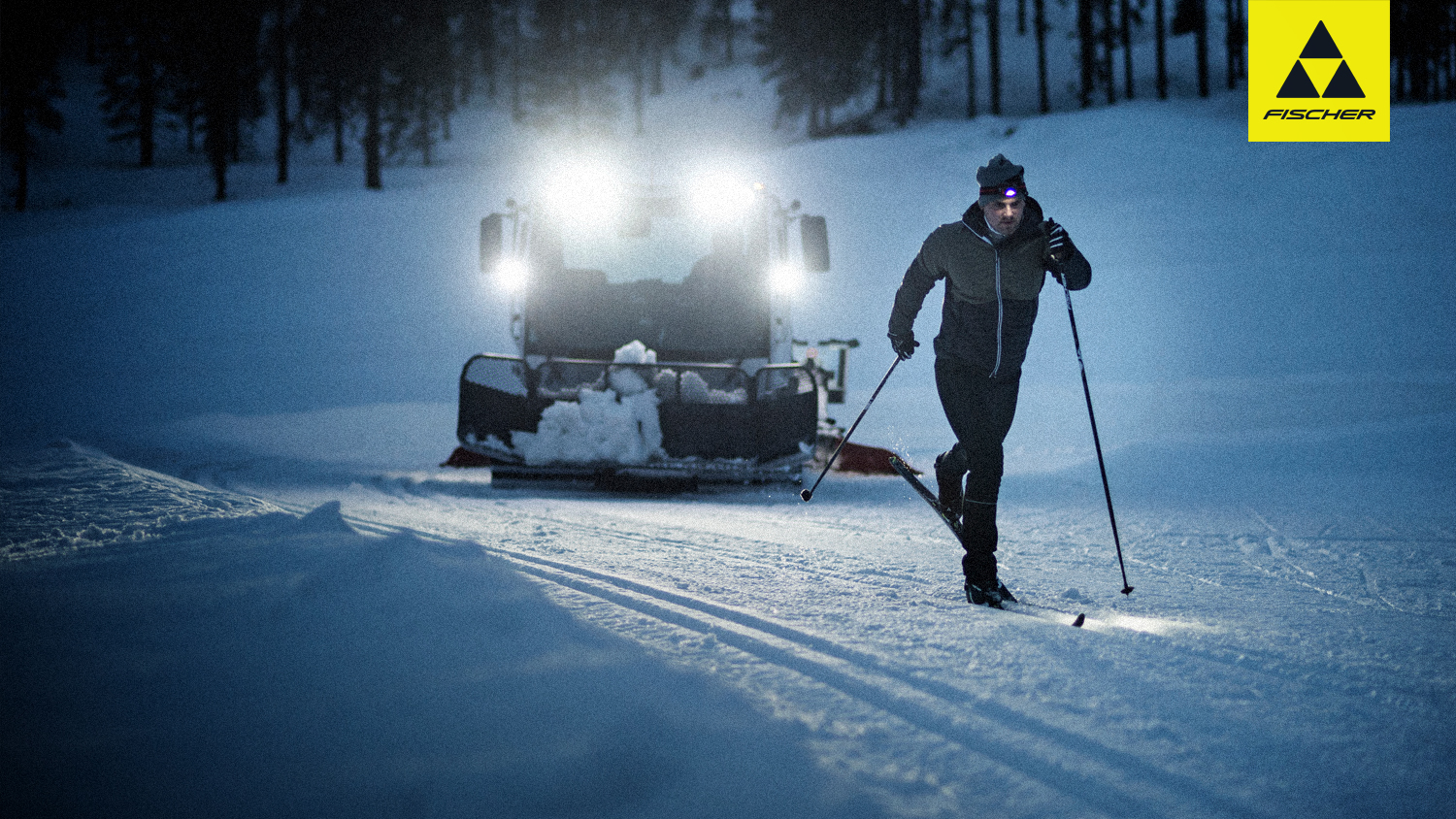 FITNESS
SEASON 19|20
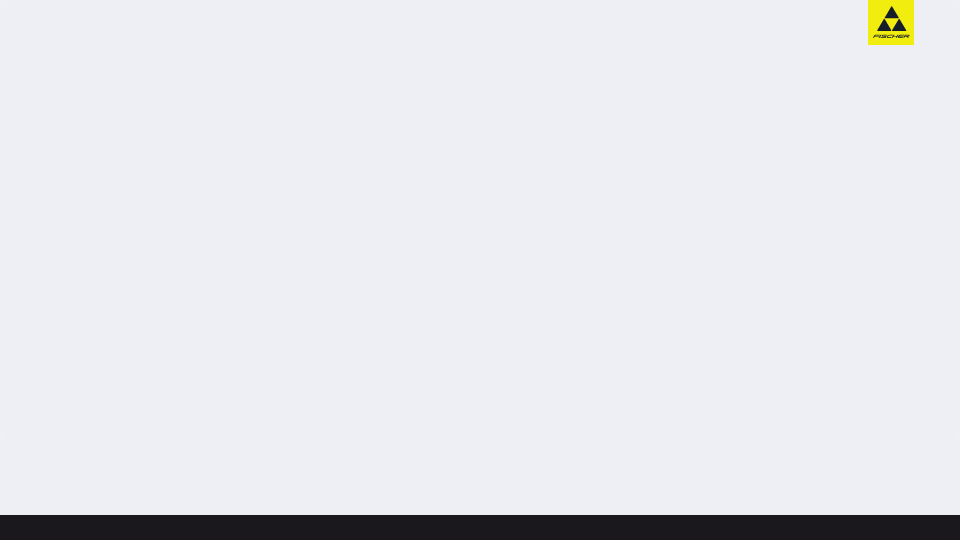 COMPACT STEP-IN IFP BLACK GREY
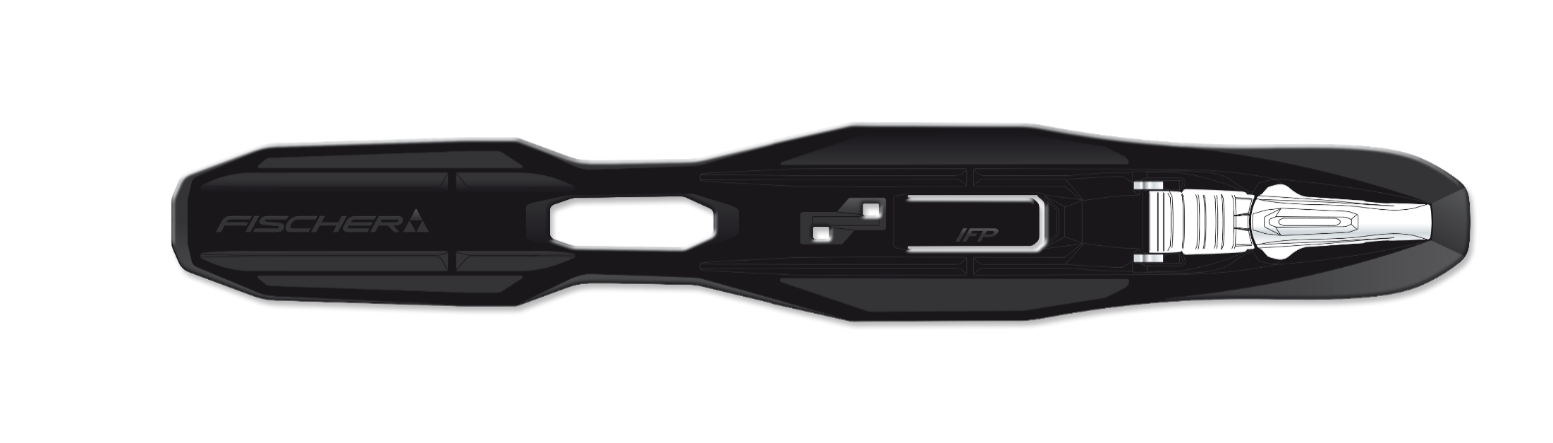 1700 P
COMPACT STEP-IN IFP BLACK GREY
ПРЕИМУЩЕСТВА ДЛЯ ПОТРЕБИТЕЛЕЙ
ИНФОРМАЦИЯ
Гоночное крепление начального уровня для лыж с платформой IFP. Флексор средней жесткости позволяет кататься классическим и коньковым ходами. Крепления Turnamic устанавливаются и регулируются без дополнительных инструментов.
Легко использовать
Установка и регулировка без инструментов
Устойчивость и контроль
Легко пристегивать ботинок
Легкие
Артикул:	S62019
Флексор:	Combi
Фиксация:	step-in
Вес:	228 g
ТЕХНОЛОГИИ
ОСНОВНЫЕ ТЕХНОЛОГИИ
Turn Lock
Tool Free
Turnlock
Clip Lock 
Step-In Funktion
Torsion-proofed body
Combi Flexor
Tool Free
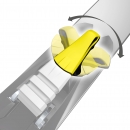 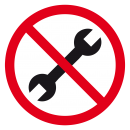 Clip Lock
Flowflex®
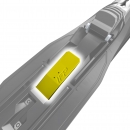 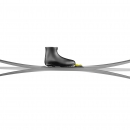 Line Up 19|20 // Nordic // Лыжные крепления // Fitness
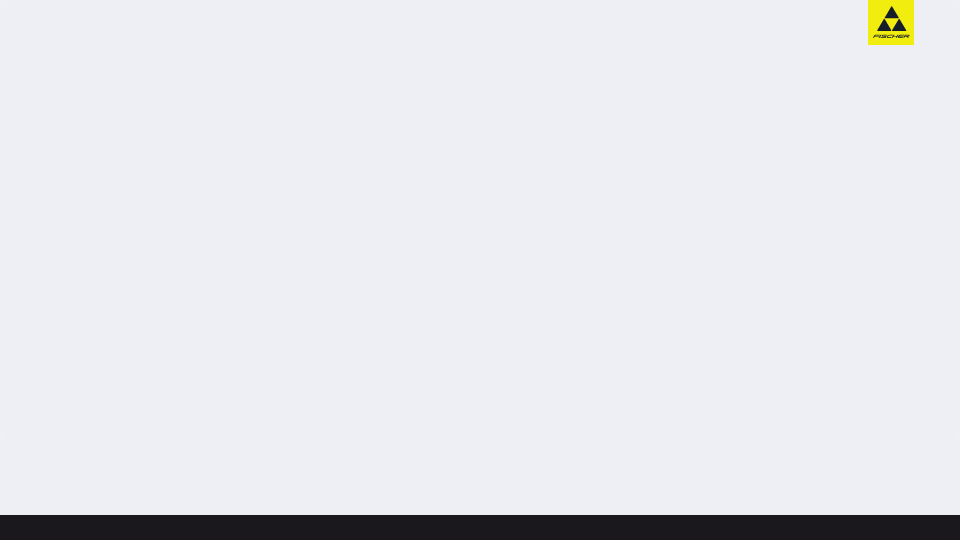 CONTROL STEP-IN IFP BLACK/WHITE
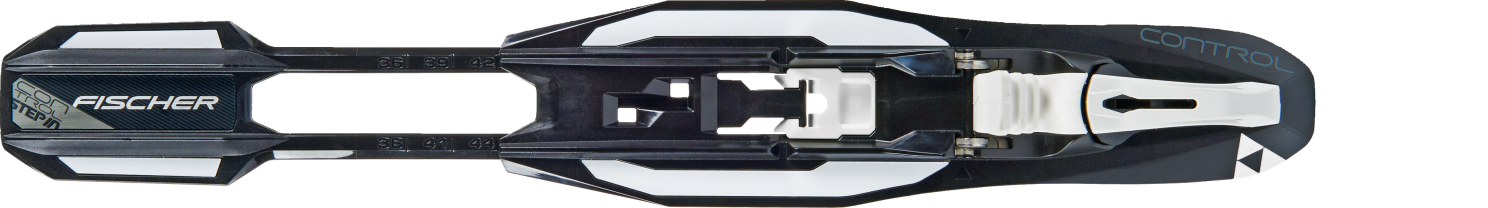 3500 P
CONTROL STEP-IN IFP BLACK/WHITE
ПРЕИМУЩЕСТВА ДЛЯ ПОТРЕБИТЕЛЕЙ
ИНФОРМАЦИЯ
Прогулочное полуавтоматическое крепление для классического хода для лыж с платформой IFP. Крепления Turnamic устанавливаются и регулируются без дополнительных инструментов.
Легко использовать
Установка и регулировка без инструментов
Устойчивость и контроль
Легко пристегивать ботинок
Легкие
Артикул:	S60017
Флексор:	Classic
Фиксация:	step-in
Вес:	242 g
ТЕХНОЛОГИИ
ОСНОВНЫЕ ТЕХНОЛОГИИ
Turn Lock
Tool Free
Turnlock
Double Lock Slider
Heel Pre-adjust
Step-In Funktion
Torsion-proofed body
Classic Flexor
Tool Free
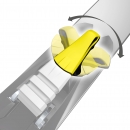 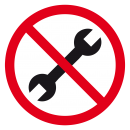 Double Lock Slider
Flowflex®
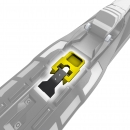 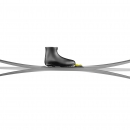 Line Up 19|20 // Nordic // Лыжные крепления // Fitness
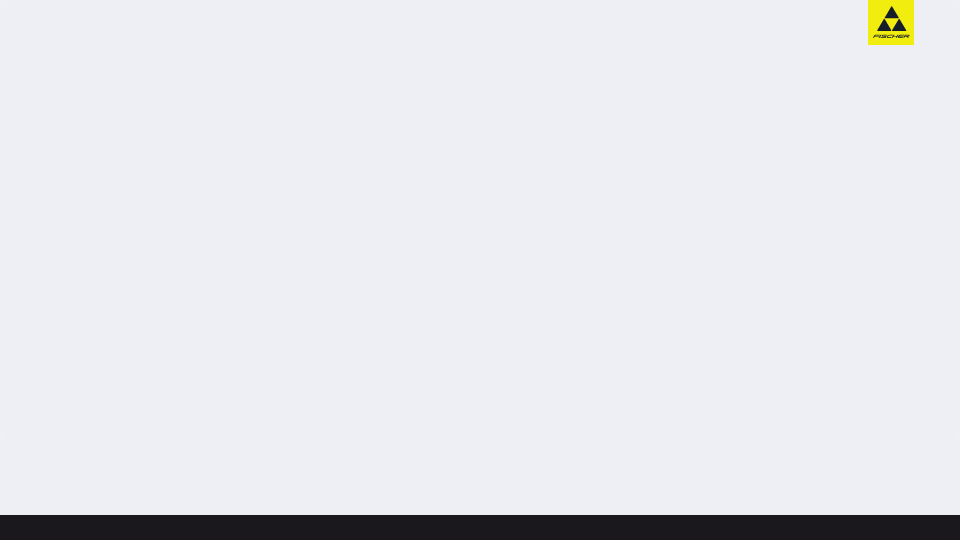 CONTROL STEP-IN IFP WHITE/BLACK
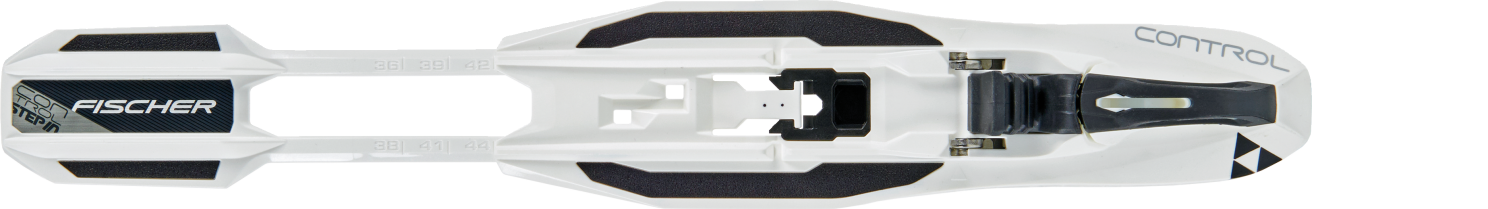 3500 P
CONTROL STEP-IN IFP WHITE/BLACK
ПРЕИМУЩЕСТВА ДЛЯ ПОТРЕБИТЕЛЕЙ
ИНФОРМАЦИЯ
Прогулочное полуавтоматическое крепление для классического хода для лыж с платформой IFP. Крепления Turnamic устанавливаются и регулируются без дополнительных инструментов.
Легко использовать
Установка и регулировка без инструментов
Устойчивость и контроль
Легко пристегивать ботинок
Легкие
Артикул:	S60117
Флексор:	Classic
Фиксация:	step-in
Вес:	242 g
ТЕХНОЛОГИИ
ОСНОВНЫЕ ТЕХНОЛОГИИ
Turn Lock
Tool Free
Turnlock
Double Lock Slider
Heel Pre-adjust
Step-In Funktion
Torsion-proofed body
Classic Flexor
Tool Free
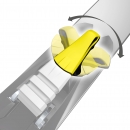 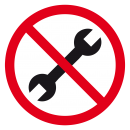 Double Lock Slider
Flowflex®
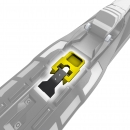 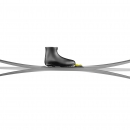 Line Up 19|20 // Nordic // Лыжные крепления // Fitness
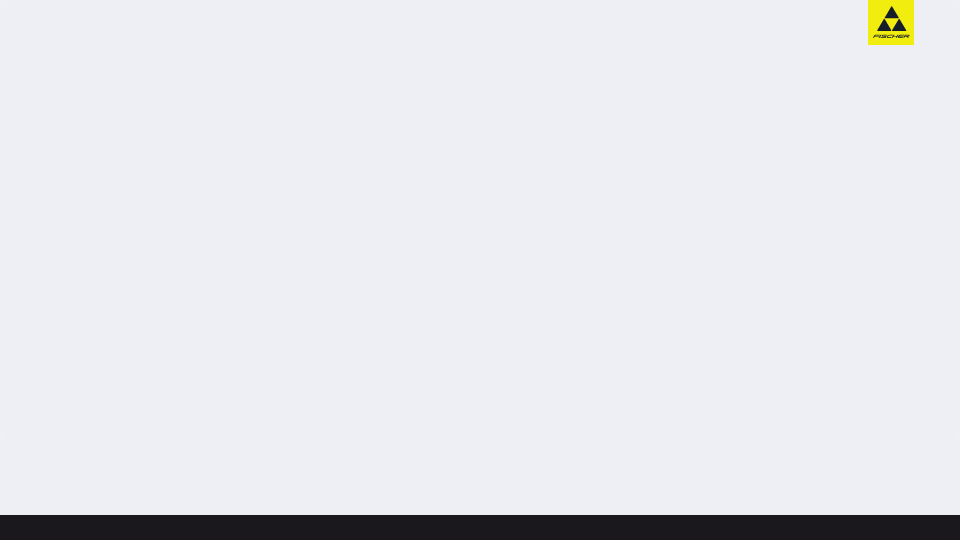 CONTROL STEP-IN IFP BLACK/YELLOW
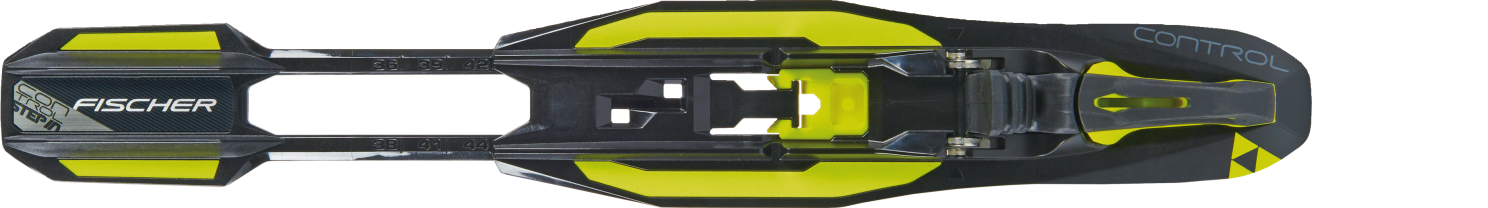 3500 P
CONTROL STEP-IN IFP BLACK/YELLOW
ПРЕИМУЩЕСТВА ДЛЯ ПОТРЕБИТЕЛЕЙ
ИНФОРМАЦИЯ
Прогулочное полуавтоматическое крепление для классического хода для лыж с платформой IFP. Крепления Turnamic устанавливаются и регулируются без дополнительных инструментов.
Легко использовать
Установка и регулировка без инструментов
Устойчивость и контроль
Легко пристегивать ботинок
Легкие
Артикул:	S60217
Флексор:	Classic
Фиксация:	step-in
Вес:	242 g
ТЕХНОЛОГИИ
ОСНОВНЫЕ ТЕХНОЛОГИИ
Turn Lock
Tool Free
Turnlock
Double Lock Slider
Heel Pre-adjust
Step-In Funktion
Torsion-proofed body
Classic Flexor
Tool Free
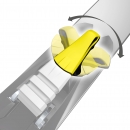 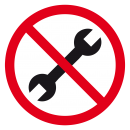 Double Lock Slider
Flowflex®
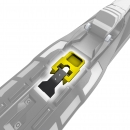 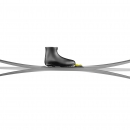 Line Up 19|20 // Nordic // Лыжные крепления // Fitness
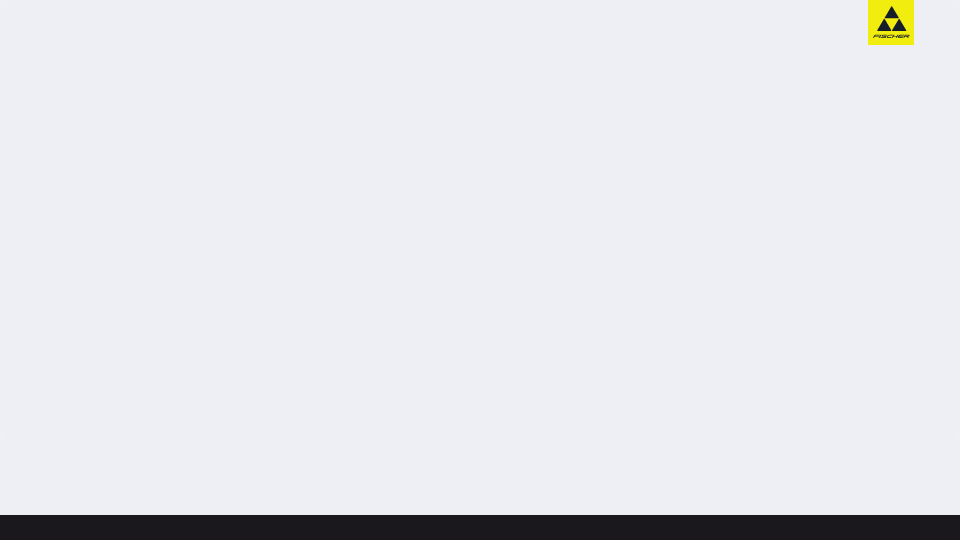 TOUR STEP-IN IFP BLACK/WHITE
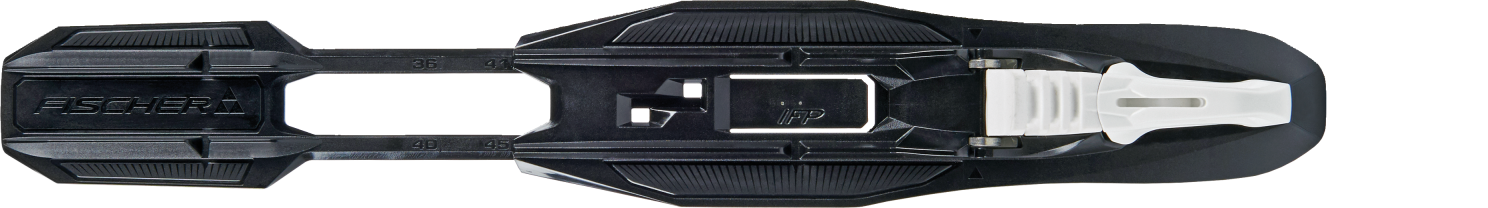 2900 P
TOUR STEP-IN IFP BLACK/WHITE
ПРЕИМУЩЕСТВА ДЛЯ ПОТРЕБИТЕЛЕЙ
ИНФОРМАЦИЯ
Прогулочное полуавтоматическое крепление для классического хода для лыж с платформой IFP. Крепления Turnamic устанавливаются и регулируются без дополнительных инструментов.
Легко использовать
Установка и регулировка без инструментов
Устойчивость и контроль
Легко пристегивать ботинок
Легкие
Артикул:	S60417
Флексор:	Classic
Фиксация:	step-in
Вес:	236 g
ТЕХНОЛОГИИ
ОСНОВНЫЕ ТЕХНОЛОГИИ
Turn Lock
Tool Free
Turnlock
Clip Lock
Heel Pre-adjust
Step-In Funktion
Classic Flexor
Tool Free
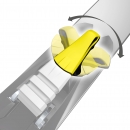 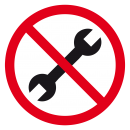 Clip Lock
Flowflex®
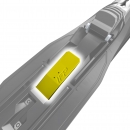 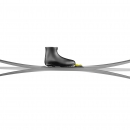 Line Up 19|20 // Nordic // Лыжные крепления // Fitness
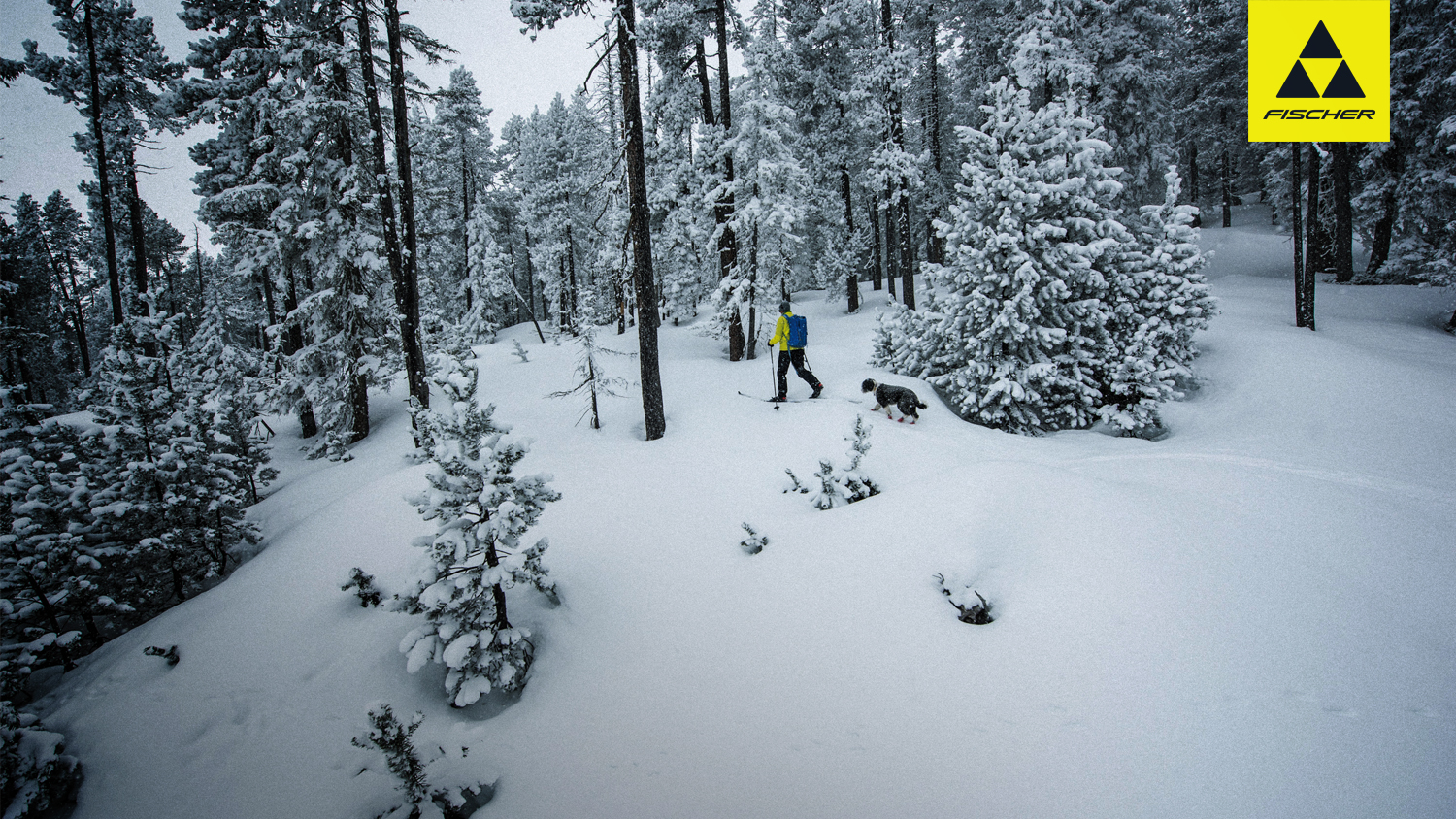 ADVENTURE
SEASON 19|20
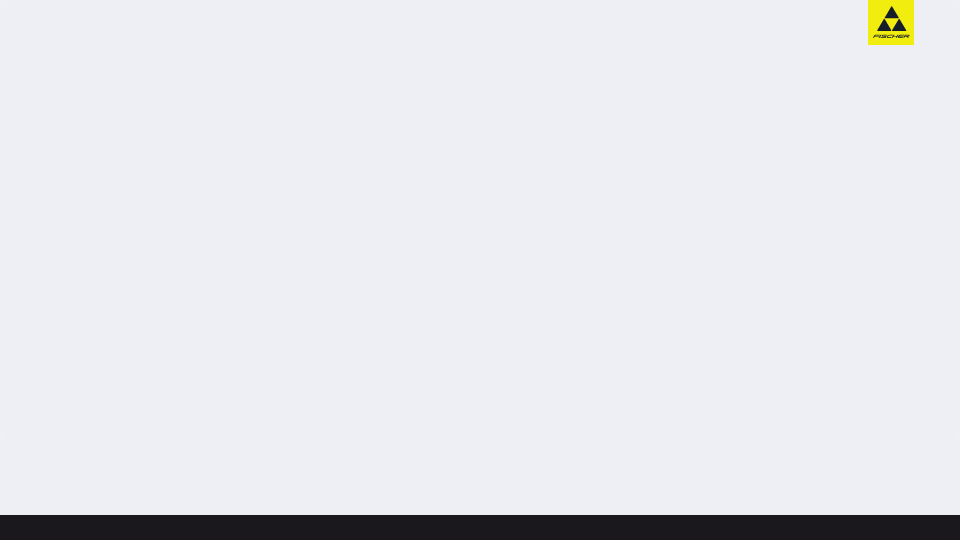 BCX MAGNUM BLACK/WHITE
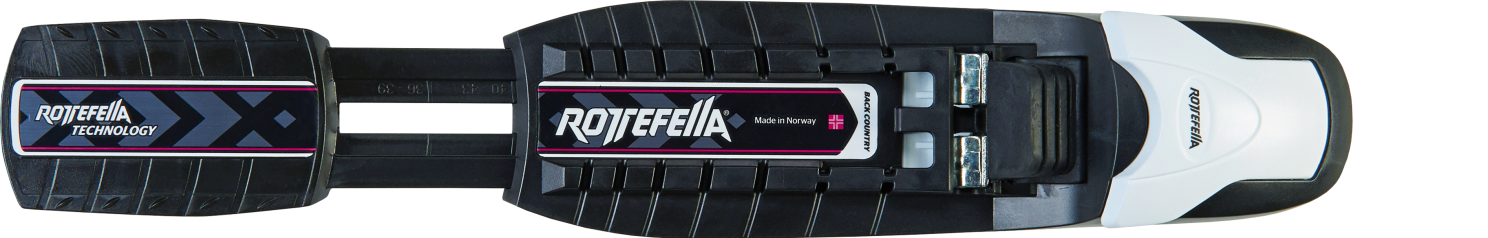 5500 P
BCX MAGNUM BLACK/WHITE
ПРЕИМУЩЕСТВА ДЛЯ ПОТРЕБИТЕЛЕЙ
ИНФОРМАЦИЯ
Крепления для лыжных походов под ботинки BCX. Более широкое крепления для обеспечения максимальной надежности в сложных условиях. Широкая направляющая (67мм).
Простота в использовании
Отличный контроль и надежность
Артикул:	S65018
Флексор:	Classic
Фиксация:	ручная
Вес:	530 g
ТЕХНОЛОГИИ
ОСНОВНЫЕ ТЕХНОЛОГИИ
BC Flexor
Flex Classic
Ручной механизм
Optimized Pivot Point
Extra deep steering grooves
Line Up 19|20 // Nordic // Лыжные крепления // Adventure
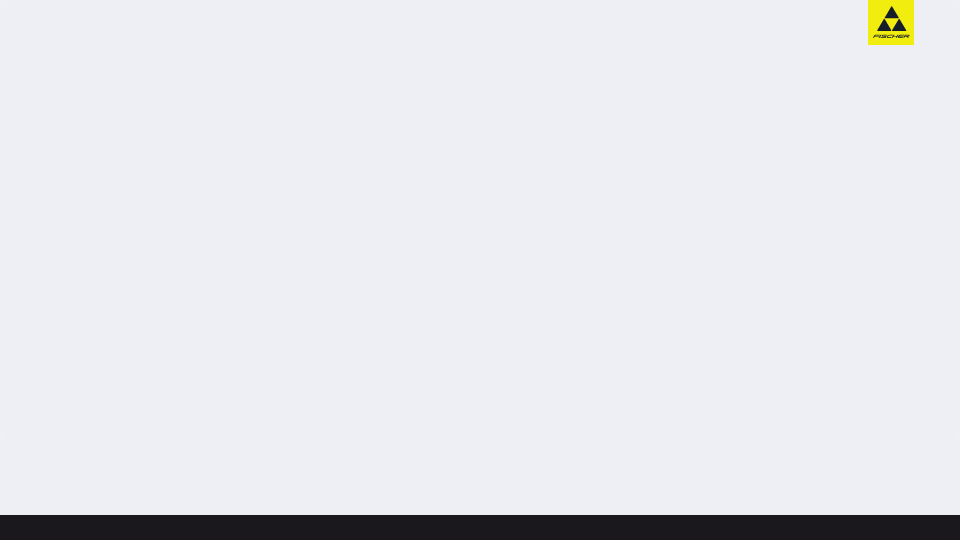 BCX AUTO BLACK/WHITE
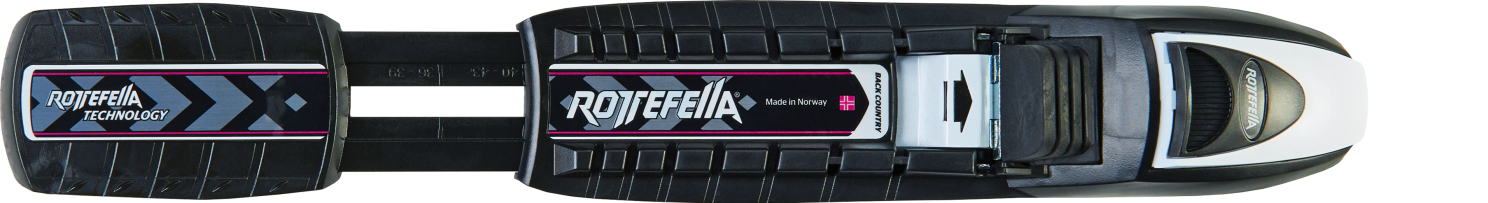 5300 P
BCX AUTO BLACK/WHITE
ПРЕИМУЩЕСТВА ДЛЯ ПОТРЕБИТЕЛЕЙ
ИНФОРМАЦИЯ
Крепления для лыжных походов под ботинки BCX. Более широкое крепления для обеспечения максимальной надежности в сложных условиях. Широкая направляющая (56 mm).
Простота в использовании
Можно открывать лыжной палкой
Отличный контроль и надежность
Артикул:	S65119
Флексор:	Classic
Фиксация:	automatic
Вес:	450 g
ТЕХНОЛОГИИ
ОСНОВНЫЕ ТЕХНОЛОГИИ
Step-In
BC Flexor
Flex Classic
Автоматический механизм
Optimized Pivot Point
Extra deep steering grooves
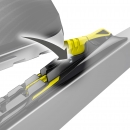 Line Up 19|20 // Nordic // Лыжные крепления // Adventure
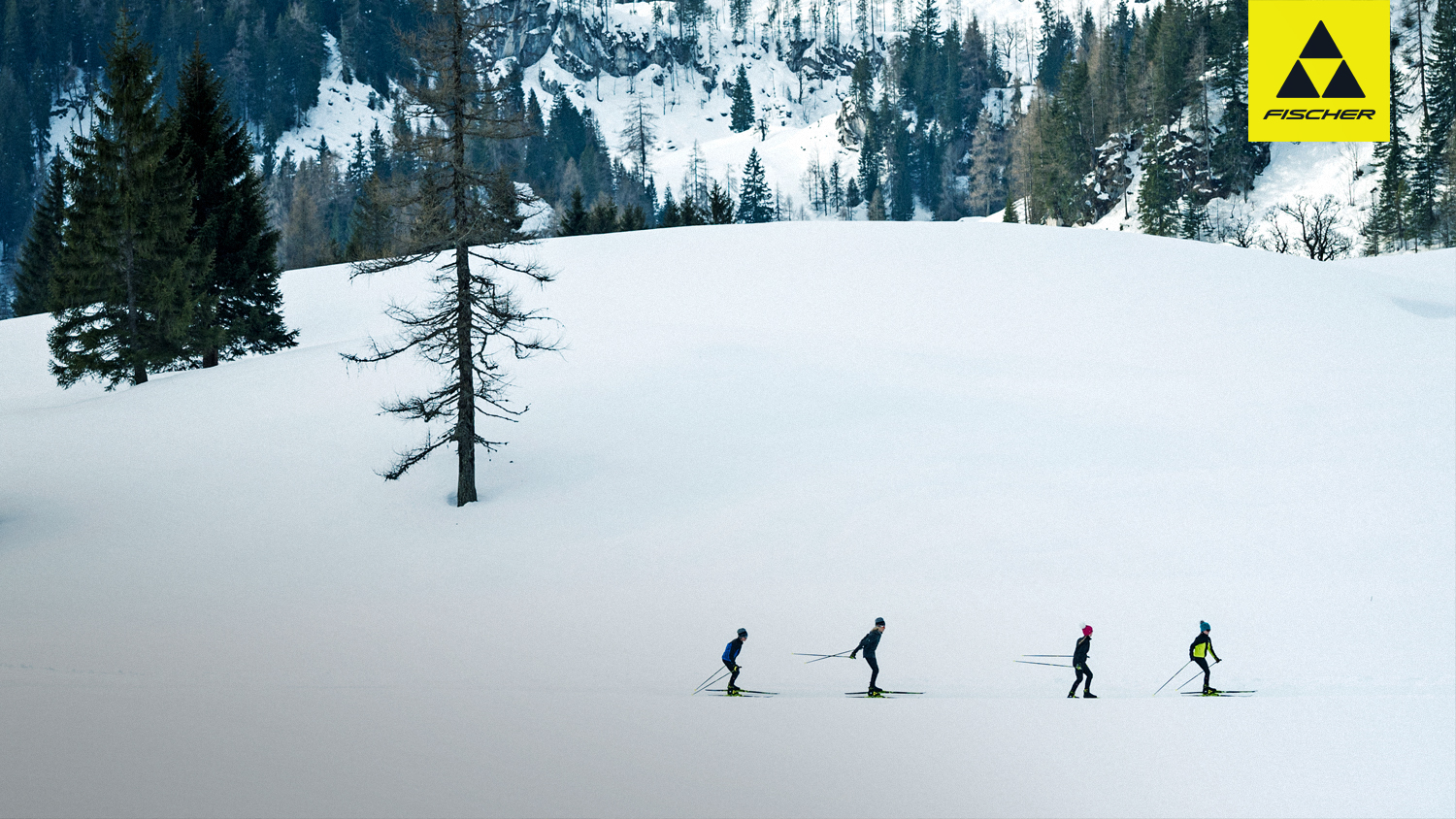 JUNIOR
SEASON 19|20
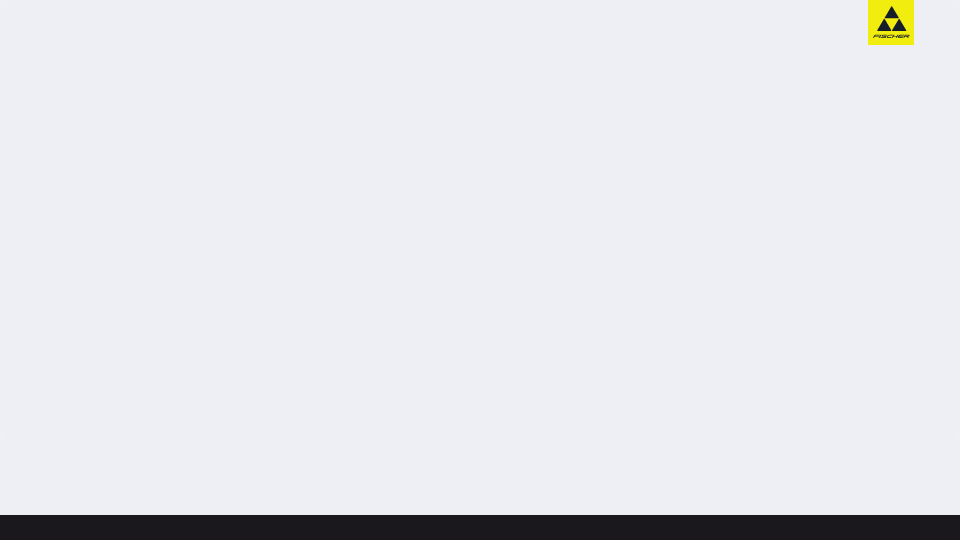 RACE JR SKATE IFP BLACK/YELLOW
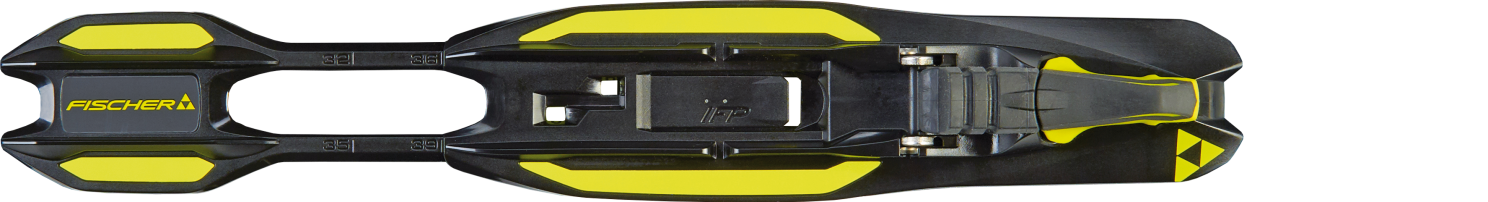 3750 P
RACE JR SKATE IFP BLACK/YELLOW
ПРЕИМУЩЕСТВА ДЛЯ ПОТРЕБИТЕЛЕЙ
ИНФОРМАЦИЯ
Юниорские коньковые крепления для лыж с платформой IFP. Крепления Turnamic устанавливаются и регулируются без дополнительных инструментов.
Установка и регулировка без инструментов
Большой поворотный рычаг
Устойчивость и контроль над лыжами
Легкие
Артикул:	S70019
Флексор:	Skate
Фиксация:	ручная
Вес:	222 g
ТЕХНОЛОГИИ
ОСНОВНЫЕ ТЕХНОЛОГИИ
Turn Lock
Tool Free
Turn Lock
Clip Lock
Heel Pre-adjust
Junior Skate Flexor
Tool free
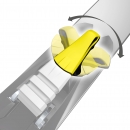 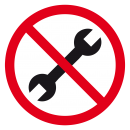 Clip Lock
Flowflex®
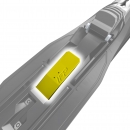 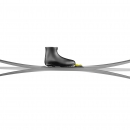 Line Up 19|20 // Nordic // Лыжные крепления // Junior
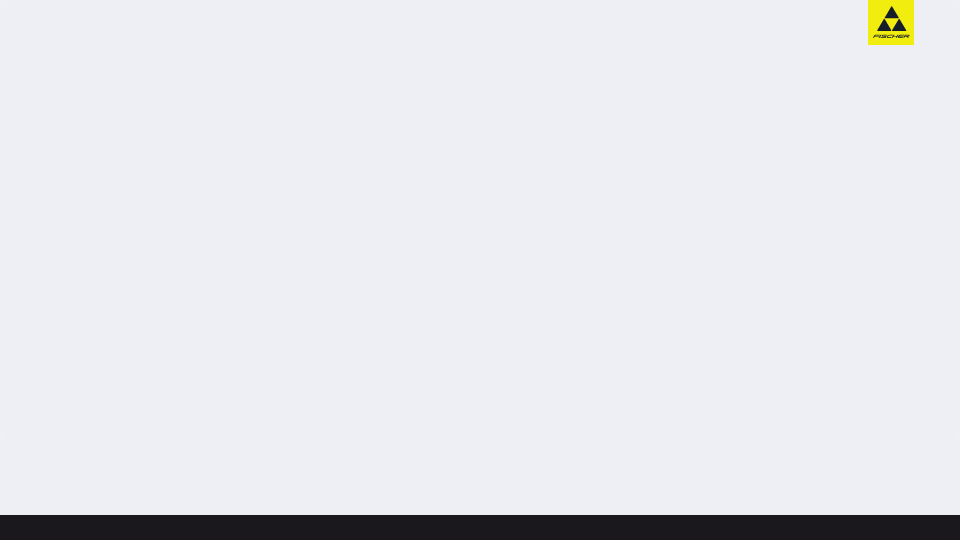 RACE JR CLASSIC IFP BLACK/YELLOW
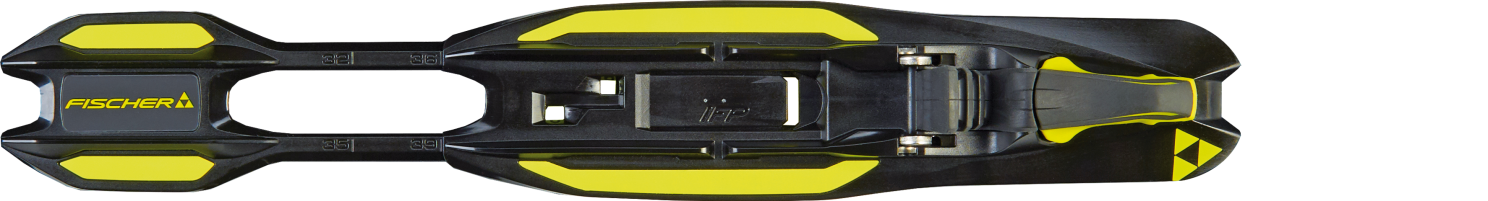 3750 P
RACE JR CLASSIC IFP BLACK/YELLOW
ПРЕИМУЩЕСТВА ДЛЯ ПОТРЕБИТЕЛЕЙ
ИНФОРМАЦИЯ
Юниорские классические крепления для лыж с платформой IFP. Крепления Turnamic устанавливаются и регулируются без дополнительных инструментов
Large Turnlock adjustment lever is easy to open and close
Автоматическое встёгивание, ручное выстегивание
Flowflex® allows binding to flex for efficient power transfer
Артикул:	S70119
Флексор:	Classic
Фиксация:	ручная
Вес:	222 g
ТЕХНОЛОГИИ
ОСНОВНЫЕ ТЕХНОЛОГИИ
Turn Lock
Tool Free
Turn Lock
Clip Lock
Heel Pre-adjust
Junior Classic Flexor
Tool free
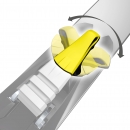 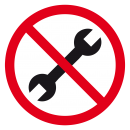 Clip Lock
Flowflex®
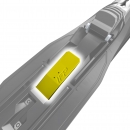 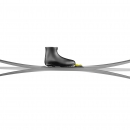 Line Up 19|20 // Nordic // Лыжные крепления // Junior
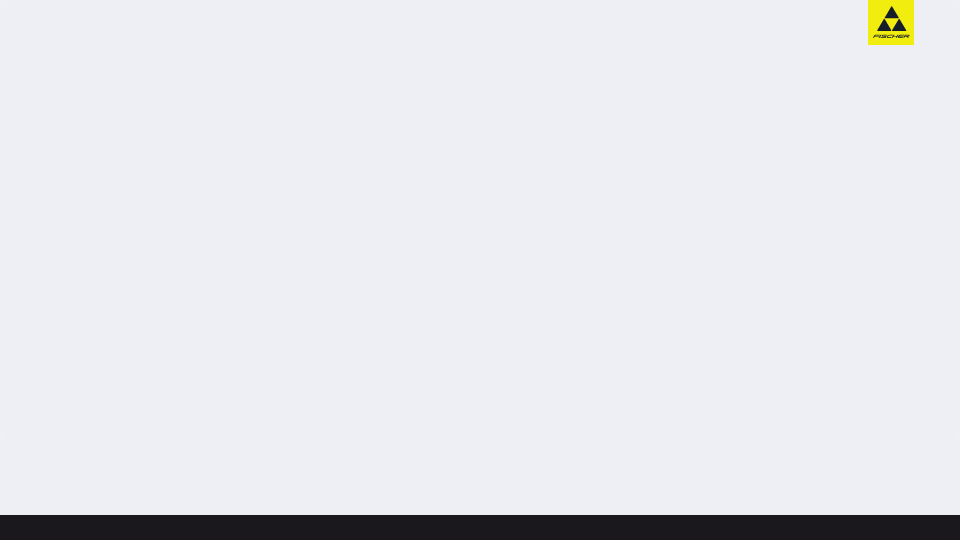 TOUR STEP-IN JR IFP BLACK/YELLOW
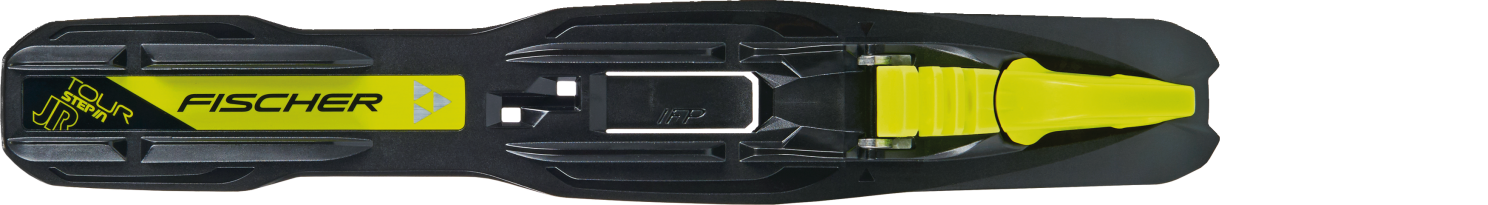 2200 P
TOUR STEP-IN JR IFP BLACK/YELLOW
ПРЕИМУЩЕСТВА ДЛЯ ПОТРЕБИТЕЛЕЙ
ИНФОРМАЦИЯ
Универсальные детские/юниорские крепления для лыж с платформой IFP. Крепления Turnamic устанавливаются и регулируются без дополнительных инструментов.
Установка и регулировка без инструментов
Большой поворотный рычаг
Устойчивость и контроль над лыжамиПодходит для ботинок с размером 25 - 40
Артикул:	S70217
Флексор:	Classic
Фиксация:	step-in
Вес:	220 g
ТЕХНОЛОГИИ
ОСНОВНЫЕ ТЕХНОЛОГИИ
Turn Lock
Tool Free
Turn Lock
Clip Lock
Junior Flexor
Tool free
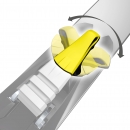 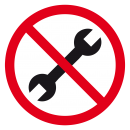 Clip Lock
Flowflex®
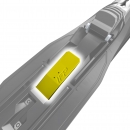 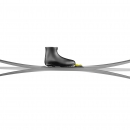 Line Up 19|20 // Nordic // Лыжные крепления // Junior
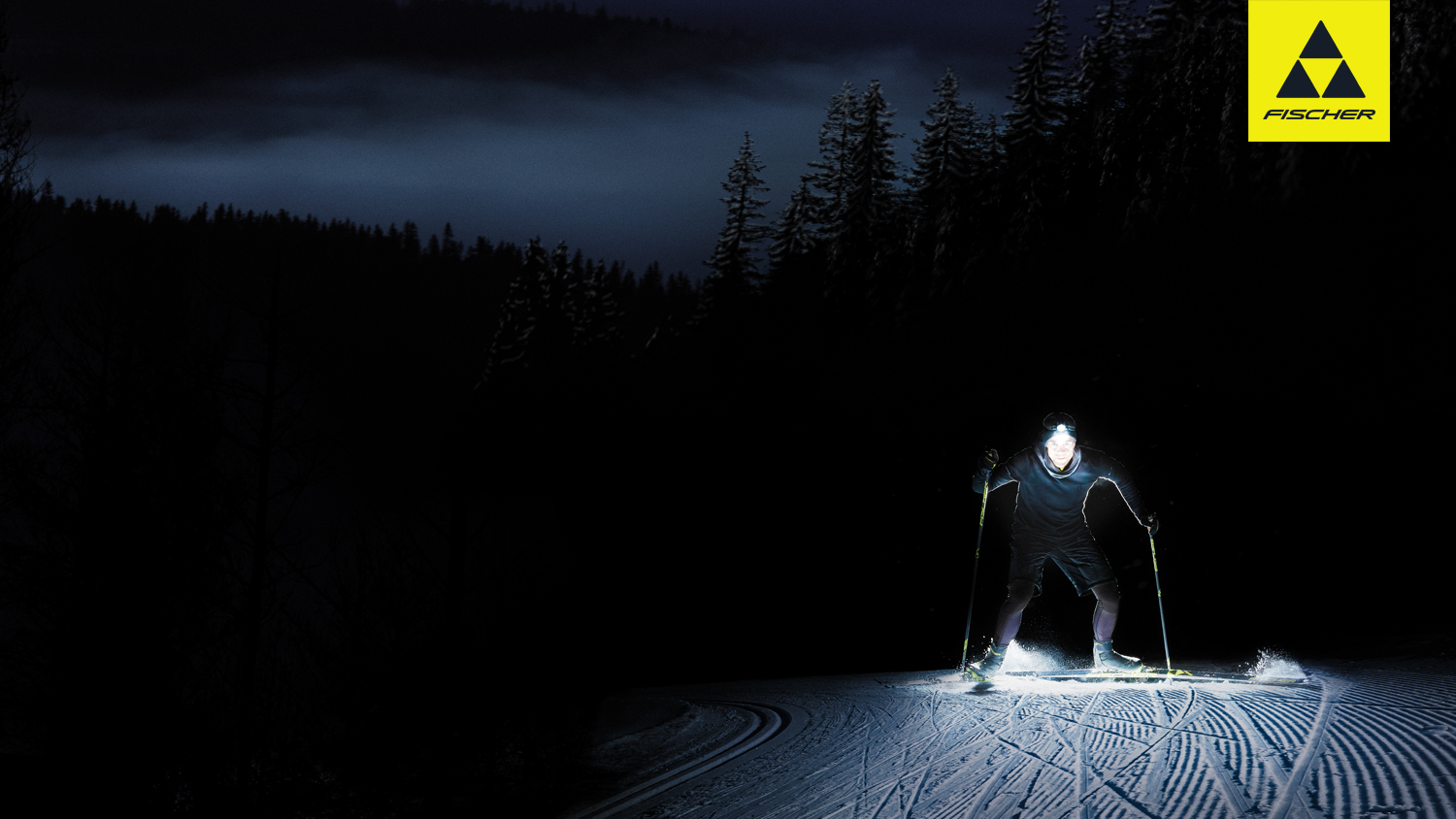 АКСЕССУАРЫ
SEASON 19|20
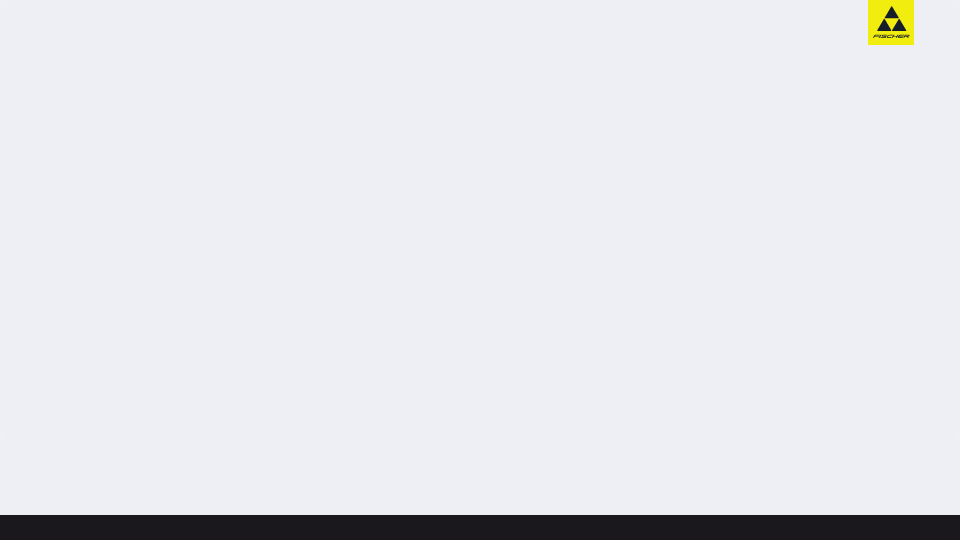 JIG ROLLERBINDING кондуктор для установки креплений на лыжероллеры
MOUNTING JIG ROLLERBINDING
ИНФОРМАЦИЯ
Универсальный кондуктор для установки лыжероллерных креплений Turnamic на шурупах.
Артикул:	S90017
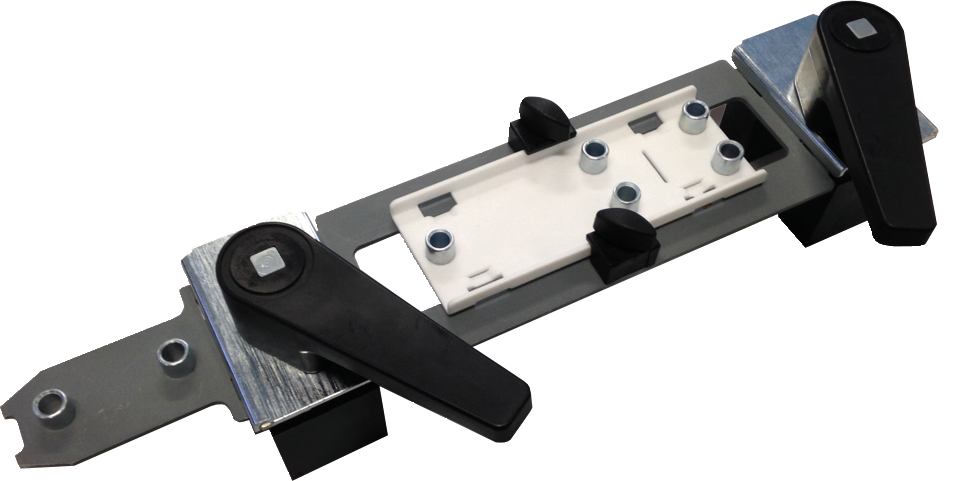 Line Up 19|20 // Nordic // Лыжные крепления // Аксессуары
ПЛАТФОРМА НА ШУРУПАХ (SMP) BLACK
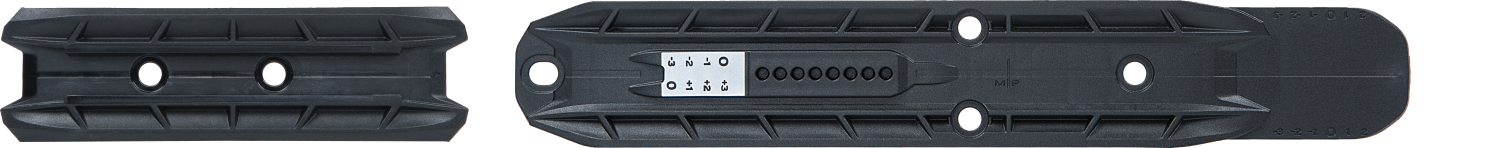 ПЛАТФОРМА НА ШУРУПАХ (SMP) BLACK
ПРЕИМУЩЕСТВА ДЛЯ ПОТРЕБИТЕЛЕЙ
ИНФОРМАЦИЯ
Платформа IFP на шурупах для установки на гладкие лыжи и лыжероллеры, позволяет использовать крепления Turnamic. Установка по кондуктору SNS.
Артикул:	S90117
Вес:	130 g
Line Up 19|20 // Nordic // Лыжные крепления // Аксессуары
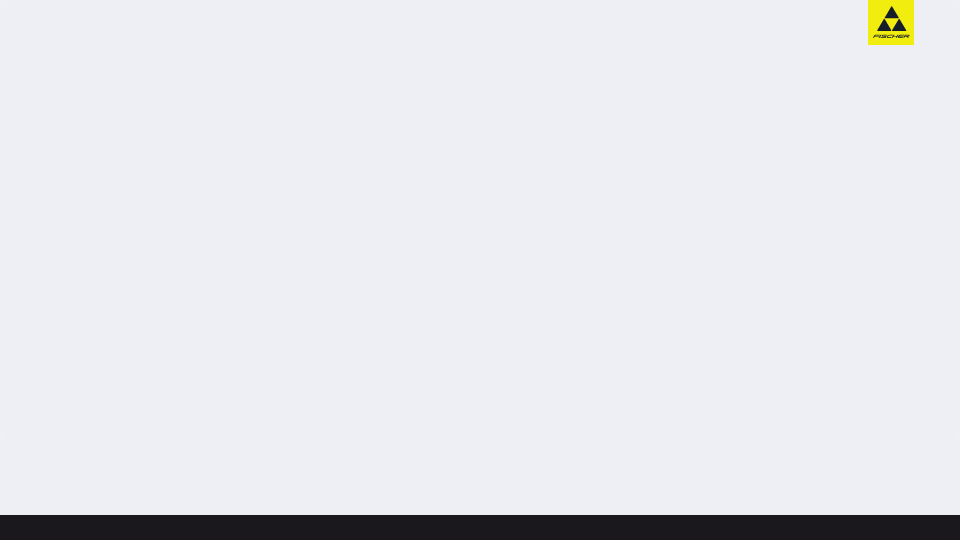 ПЛАТФОРМА НА ШУРУПАХ JR (SMP-JR) BLACK
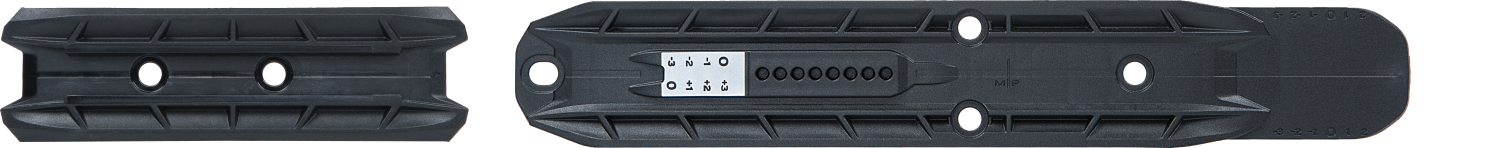 ПЛАТФОРМА НА ШУРУПАХ  JR (SMP-JR) BLACK
ПРЕИМУЩЕСТВА ДЛЯ ПОТРЕБИТЕЛЕЙ
ИНФОРМАЦИЯ
Платформа IFP JR на шурупах для установки на гладкие лыжи и лыжероллеры, позволяет использовать крепления Turnamic. Короткие саморезы для детских и юниорских ростовок. Установка по кондуктору SNS.
Артикул:	S90217
Вес:	130 g
Line Up 19|20 // Nordic // Лыжные крепления // Аксессуары
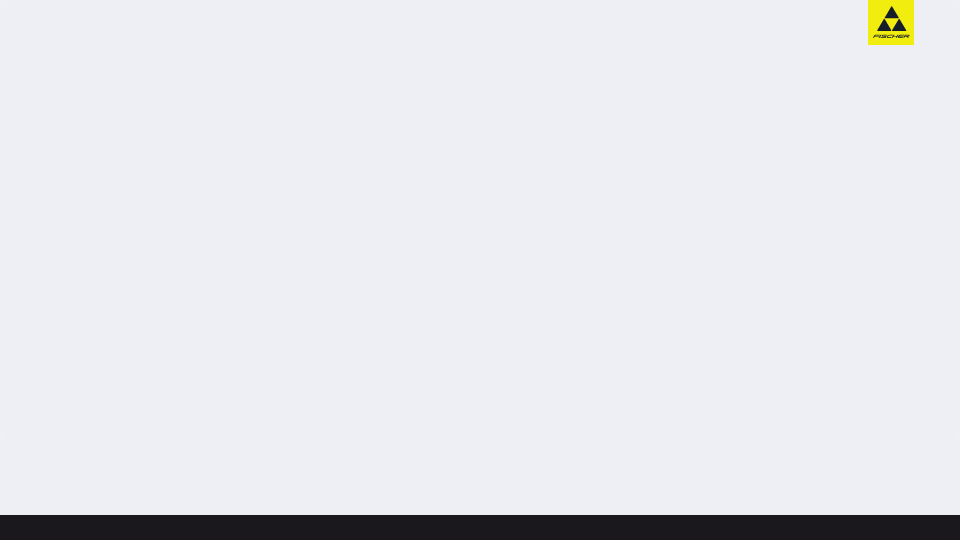 ЗАЩИТА ПЛАТФОРМЫ IFP YELLOW
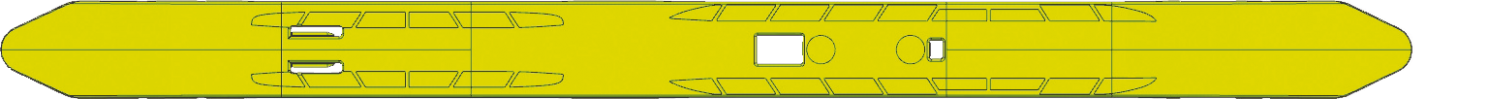 ЗАЩИТА ПЛАТФОРМЫ  YELLOW
ПРЕИМУЩЕСТВА ДЛЯ ПОТРЕБИТЕЛЕЙ
ИНФОРМАЦИЯ
Защита платформы IFP при нанесении структуры на беговые лыжи. Крепится без инструментов.
Артикул:	S90317
Line Up 19|20 // Nordic // Лыжные крепления // Аксессуары
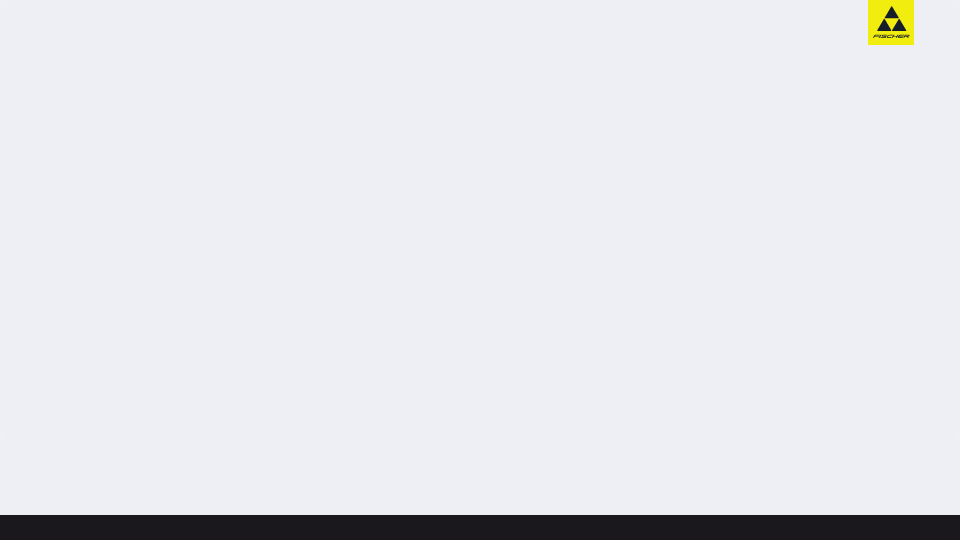 ДЕМОПЛАСТИНА IFP
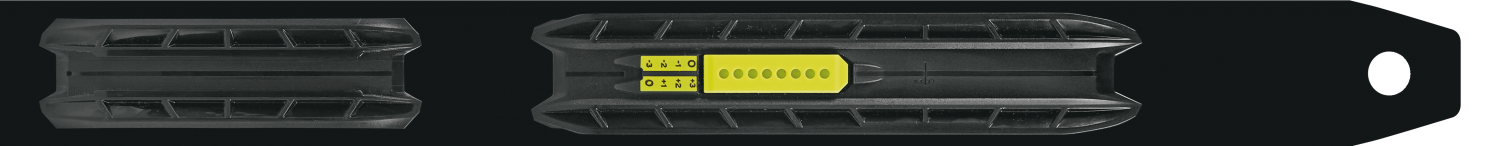 ДЕМОПЛАСТИНА IFP
ПРЕИМУЩЕСТВА ДЛЯ ПОТРЕБИТЕЛЕЙ
ИНФОРМАЦИЯ
Демопластина IFP (Integrated Fixation Plate) для презентации и демонстрации креплений Turnamic. Удобно использовать для образцов в магазинах.
Артикул:	S90417
Line Up 19|20 // Nordic // Лыжные крепления // Аксессуары
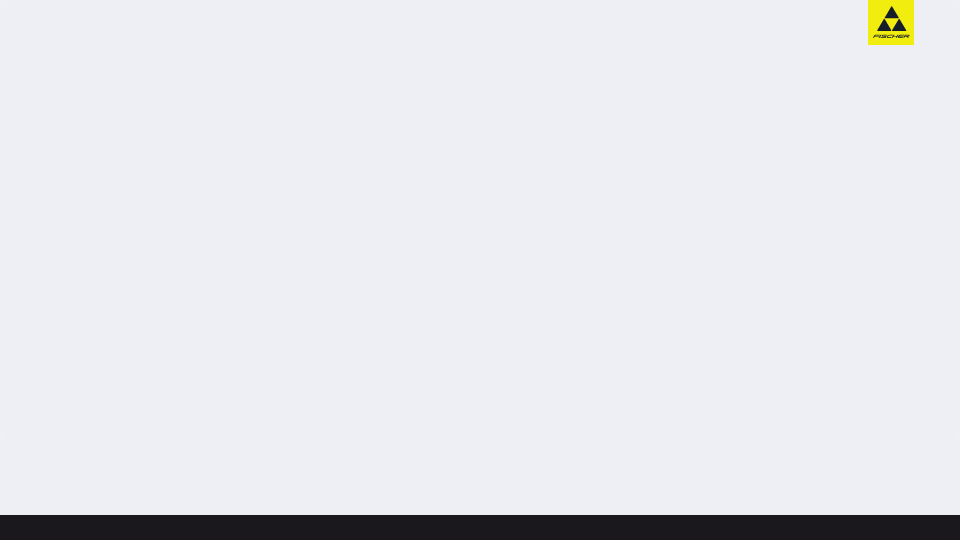 ДЕМОПЛАСТИНА IFP JR
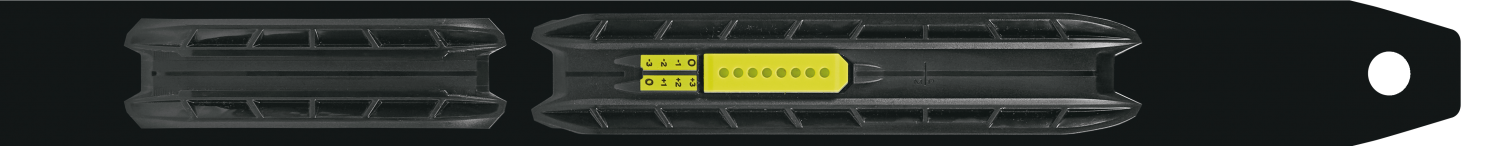 ДЕМОПЛАСТИНА IFP JR
ПРЕИМУЩЕСТВА ДЛЯ ПОТРЕБИТЕЛЕЙ
ИНФОРМАЦИЯ
Демопластина IFP JR (Integrated Fixation Plate) для презентации и демонстрации креплений Turnamic. Удобно использовать для образцов в магазинах.
Артикул:	S90517
Line Up 19|20 // Nordic // Лыжные крепления // Аксессуары
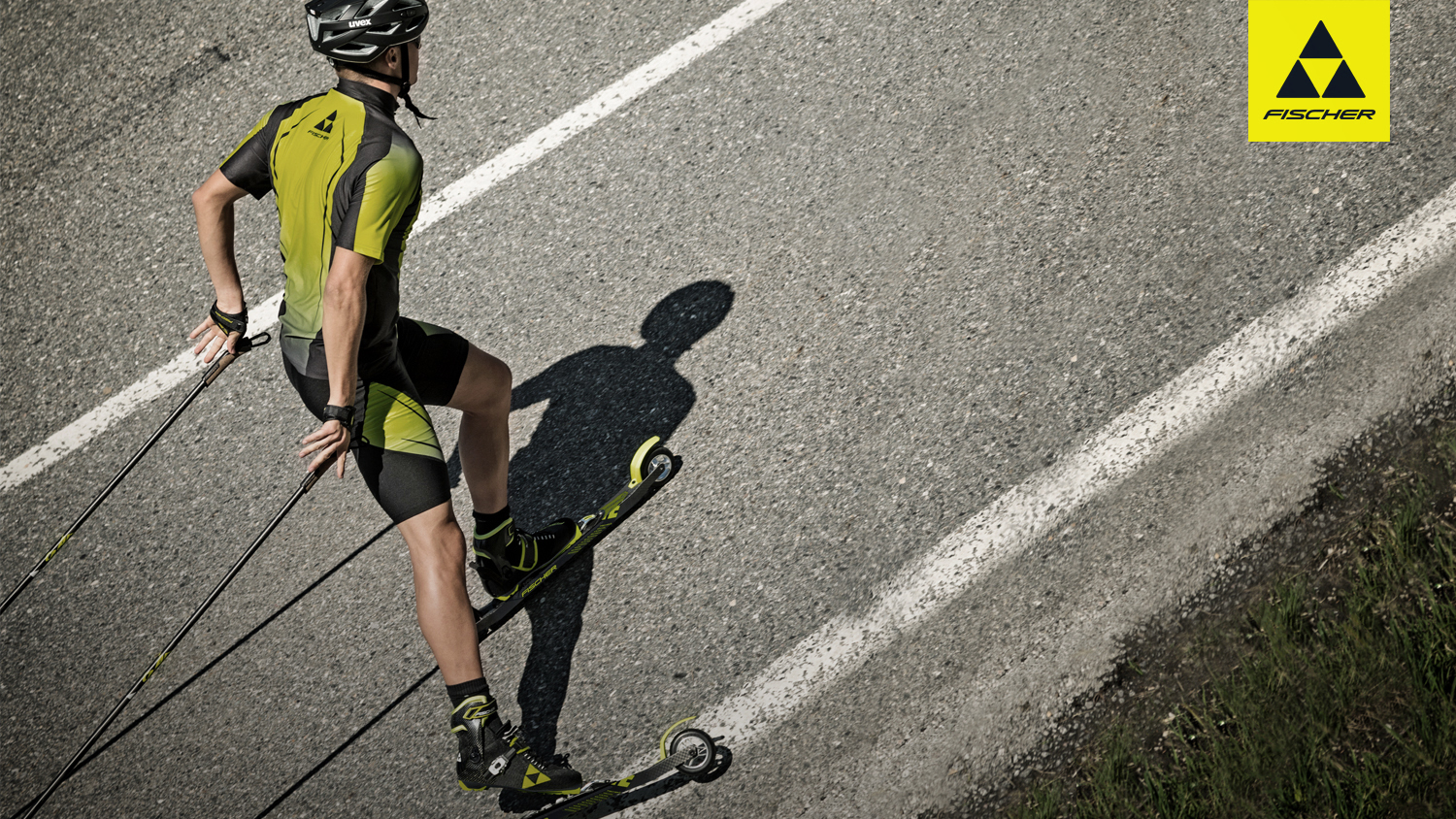 ЛЫЖЕРОЛЛЕРЫ
SEASON 19|20
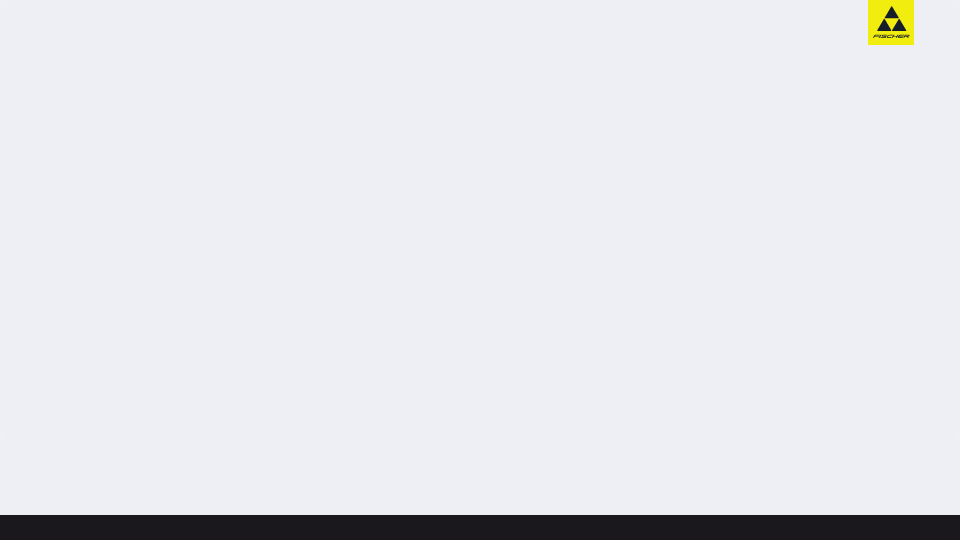 ROLLERSKI SKATE  BLACK YELLOW
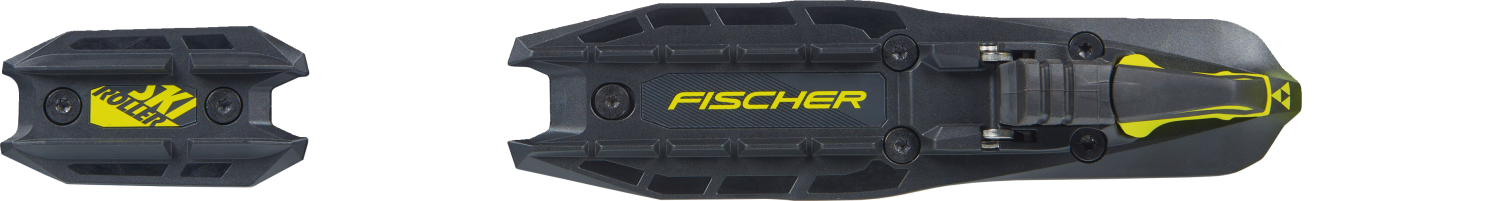 4000 P
ROLLERSKI SKATE  BLACK YELLOW
ПРЕИМУЩЕСТВА ДЛЯ ПОТРЕБИТЕЛЕЙ
ИНФОРМАЦИЯ
Специализированные коньковые крепления для лыжероллеров, устанавливаются с помощью шурупов для надежного и безопасного катания. Качественные шурупы Torx входят в комплект.
Безопасная установке, легко использовать.
Низкопрофильные
Прямая передача энергии
Артикул:	S75518
Флексор:	Skate
Фиксация:	ручная
Вес:	250 g
ТЕХНОЛОГИИ
ОСНОВНЫЕ ТЕХНОЛОГИИ
Turn Lock
Torsion-proofed body
Skating Flexor
Low Profile
Torsion-proofed body
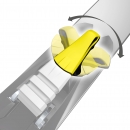 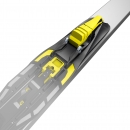 Low Profile
Skating Flexor
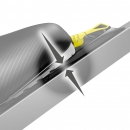 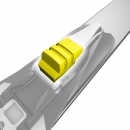 Line Up 19|20 // Nordic // Лыжные крепления // Лыжероллеры
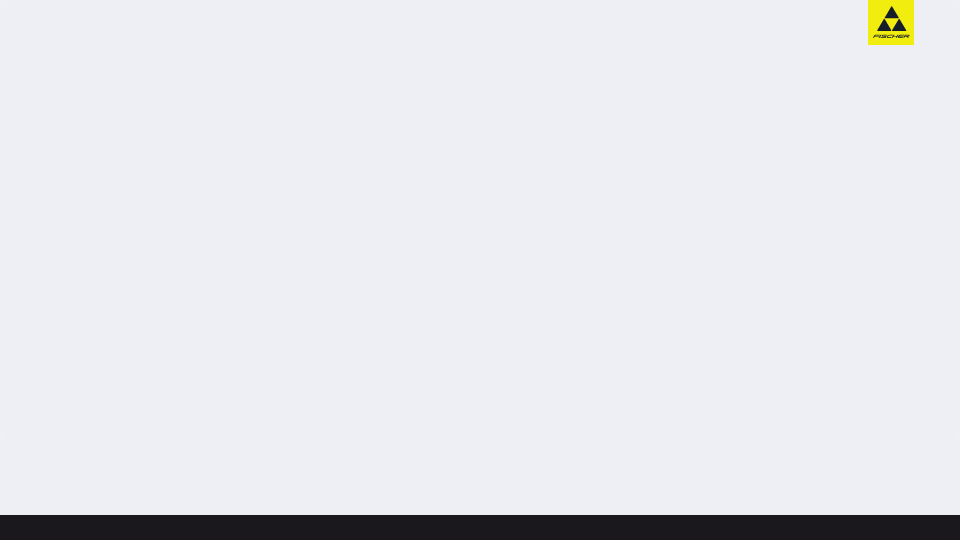 ROLLERSKI CLASSIC BLACK YELLOW
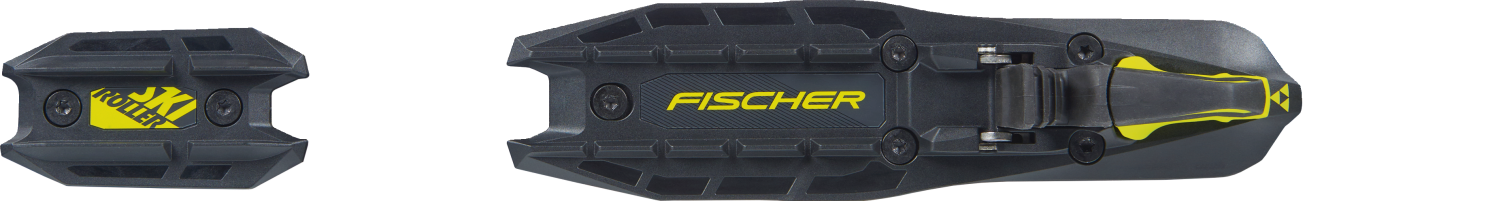 4000 P
ROLLERSKI CLASSIC BLACK YELLOW
ПРЕИМУЩЕСТВА ДЛЯ ПОТРЕБИТЕЛЕЙ
ИНФОРМАЦИЯ
Специализированные классические крепления для лыжероллеров, устанавливаются с помощью шурупов для надежного и безопасного катания. Качественные шурупы Torx входят в комплект.
Безопасная установке, легко использовать.
Низкопрофильные
Прямая передача энергии
Артикул:	S75618
Флексор:	Classic
Фиксация:	ручная
Вес:	250 g
ТЕХНОЛОГИИ
ОСНОВНЫЕ ТЕХНОЛОГИИ
Turn Lock
Torsion-proofed body
Classic Flexor
Low Profile
Torsion-proofed body
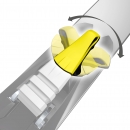 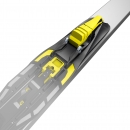 Low Profile
Classic Flexor
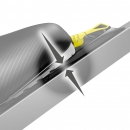 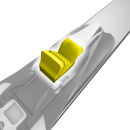 Line Up 19|20 // Nordic // Лыжные крепления // Лыжероллеры